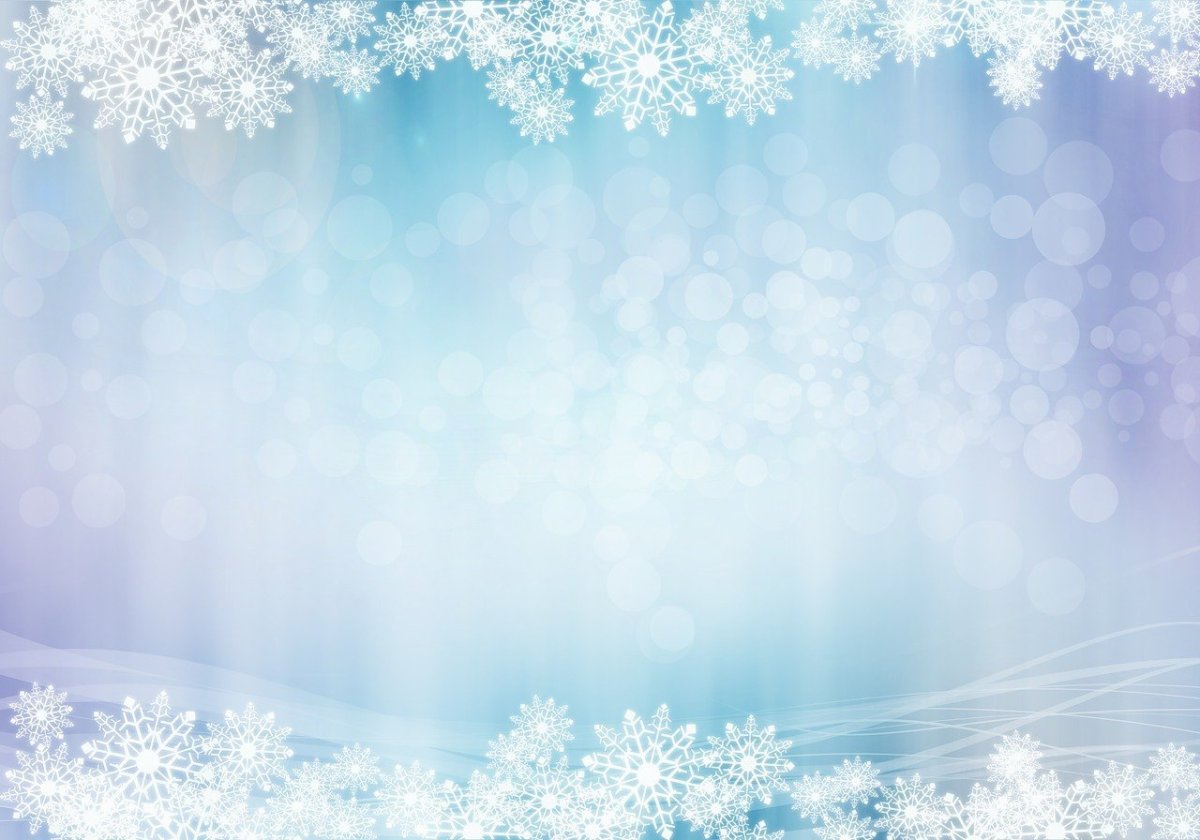 Муниципальное дошкольное образовательное учреждение
«Детский сад №86 комбинированного вида»

Всероссийский конкурс на лучший 
                  
     «Снежный городок Эколят – 2023»
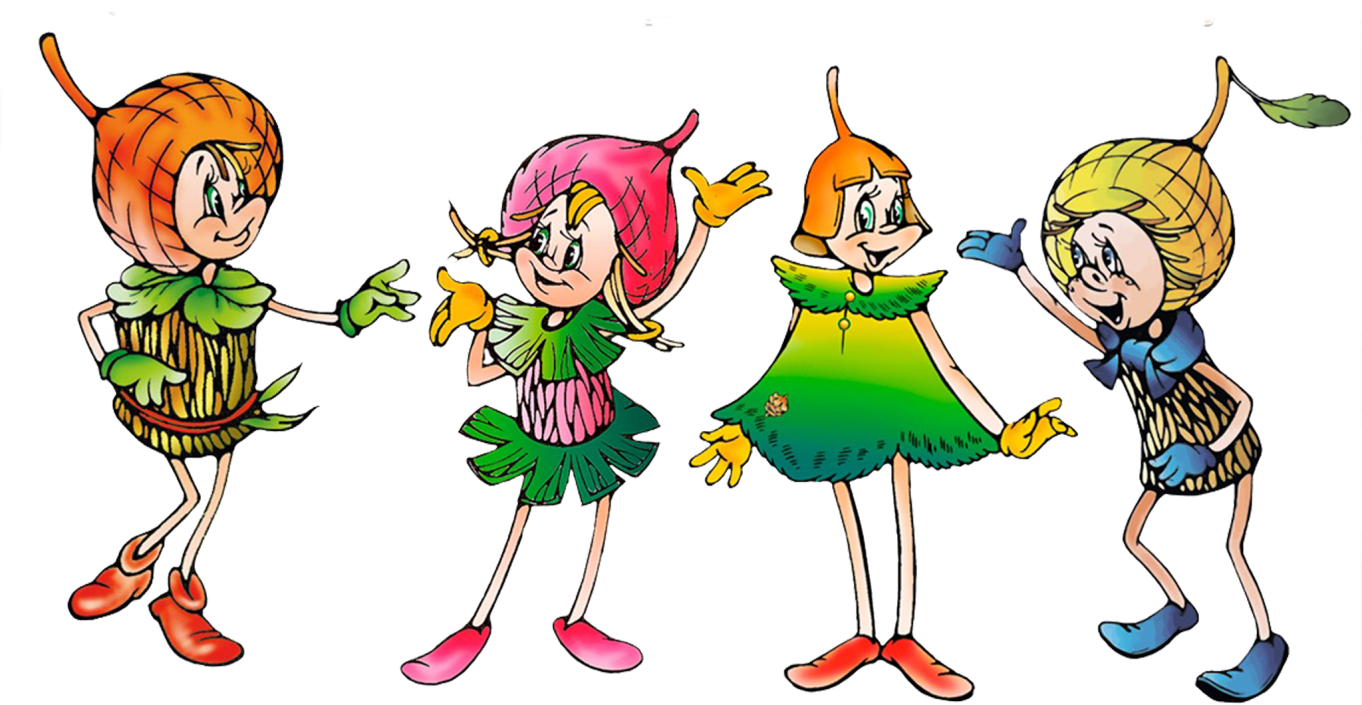 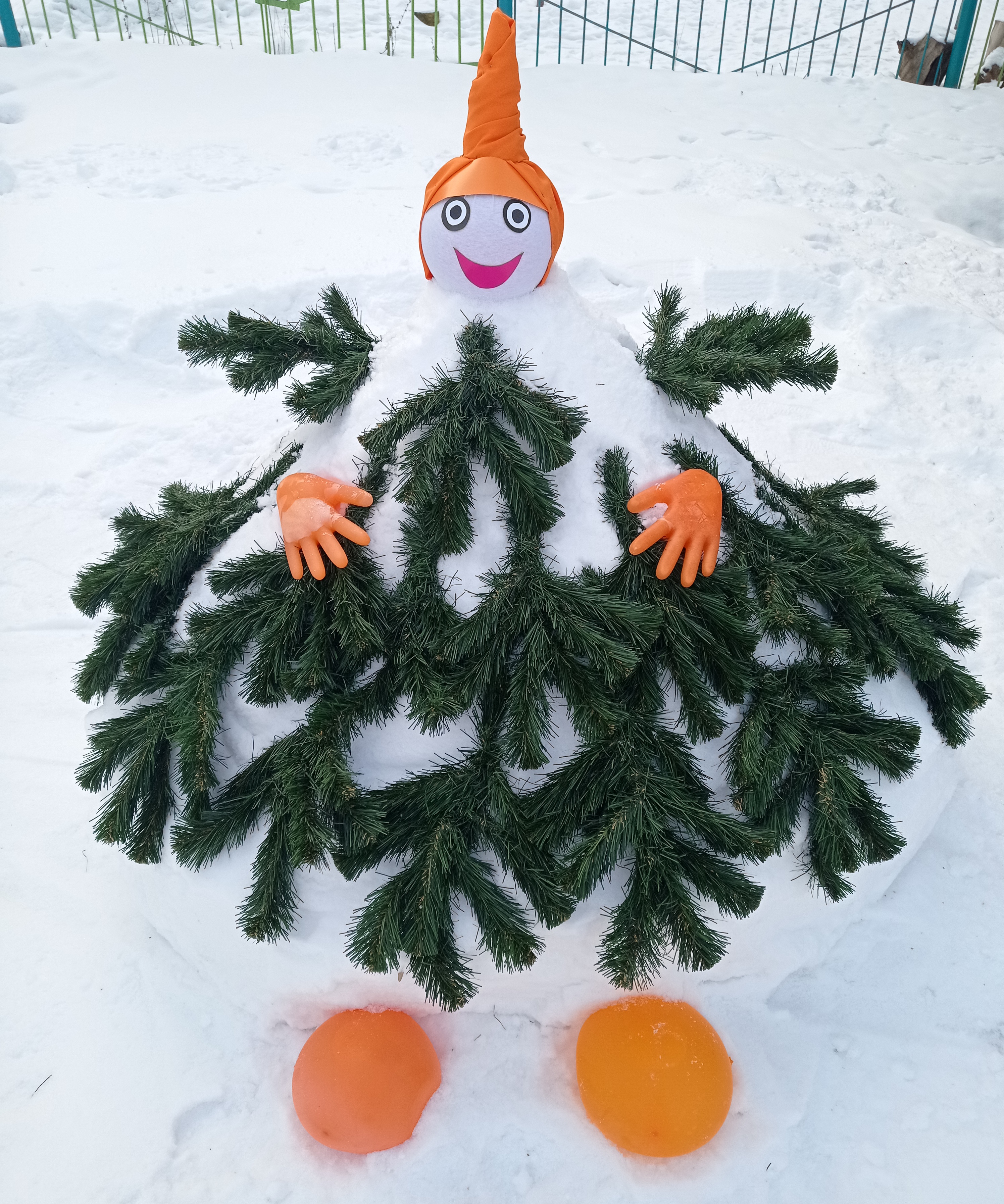 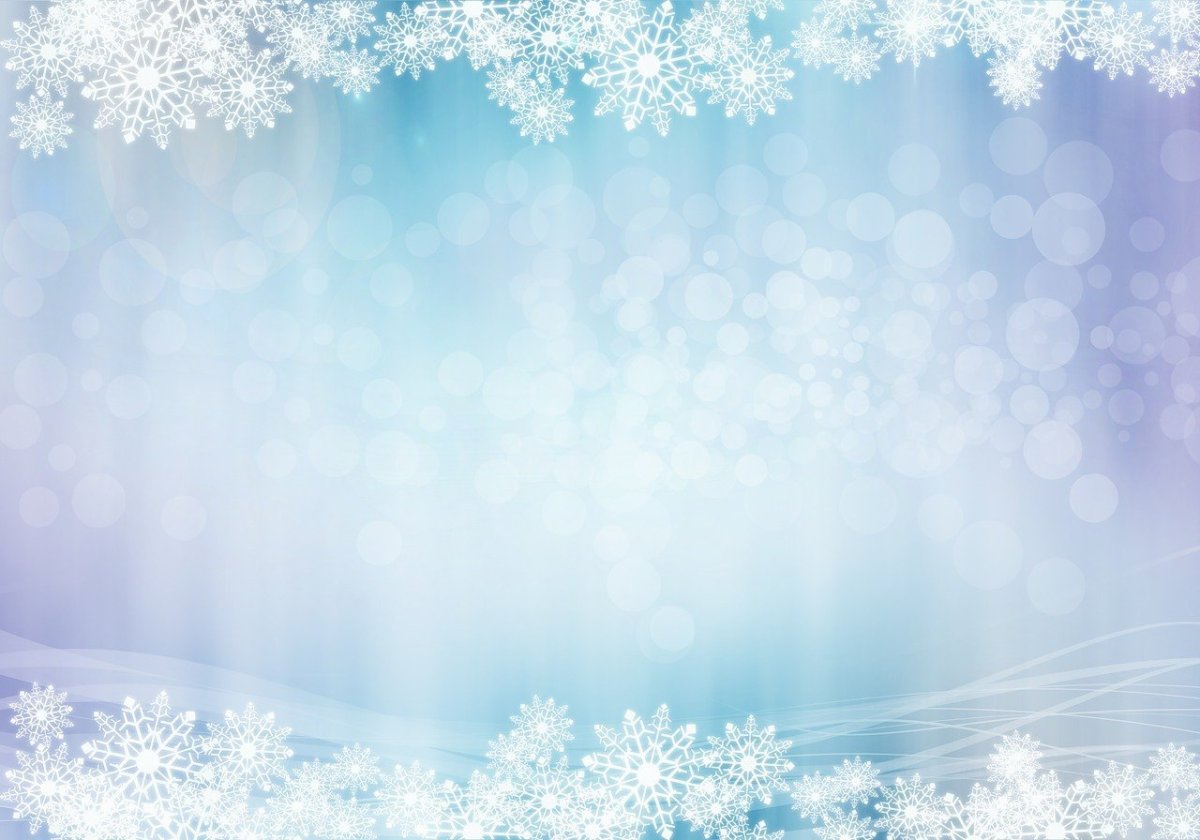 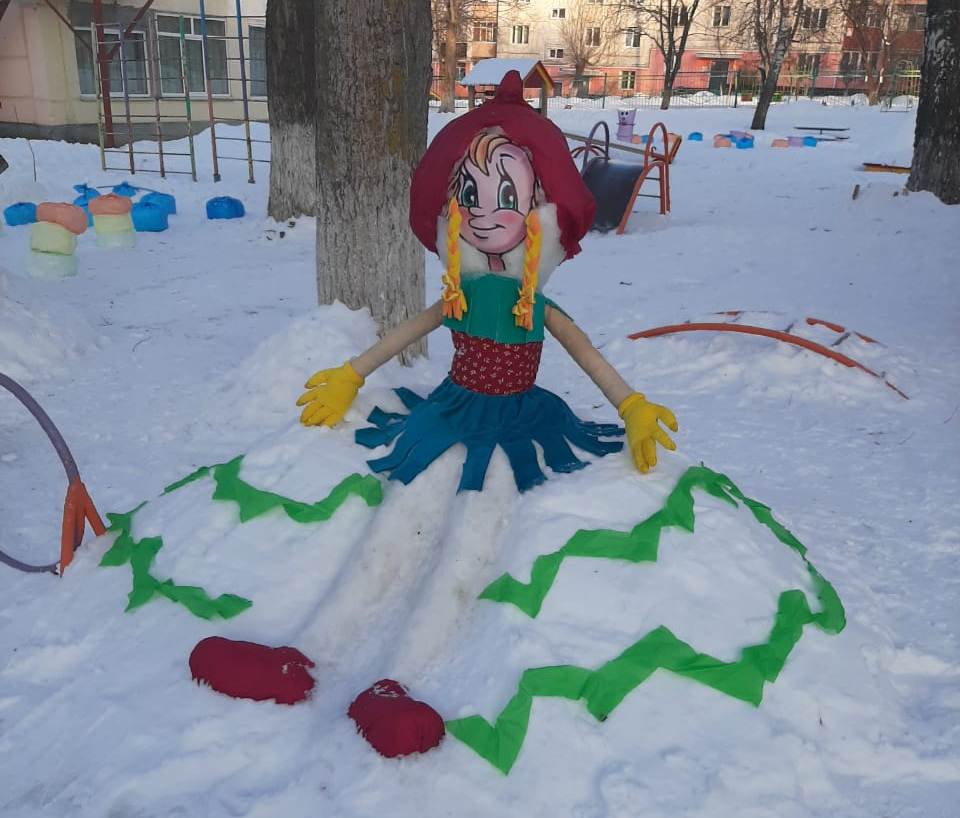 Появились у нас на площадке - 
Снежные Эколятки,
Ждут ребят, чтоб рассказать,
Как природу охранять!
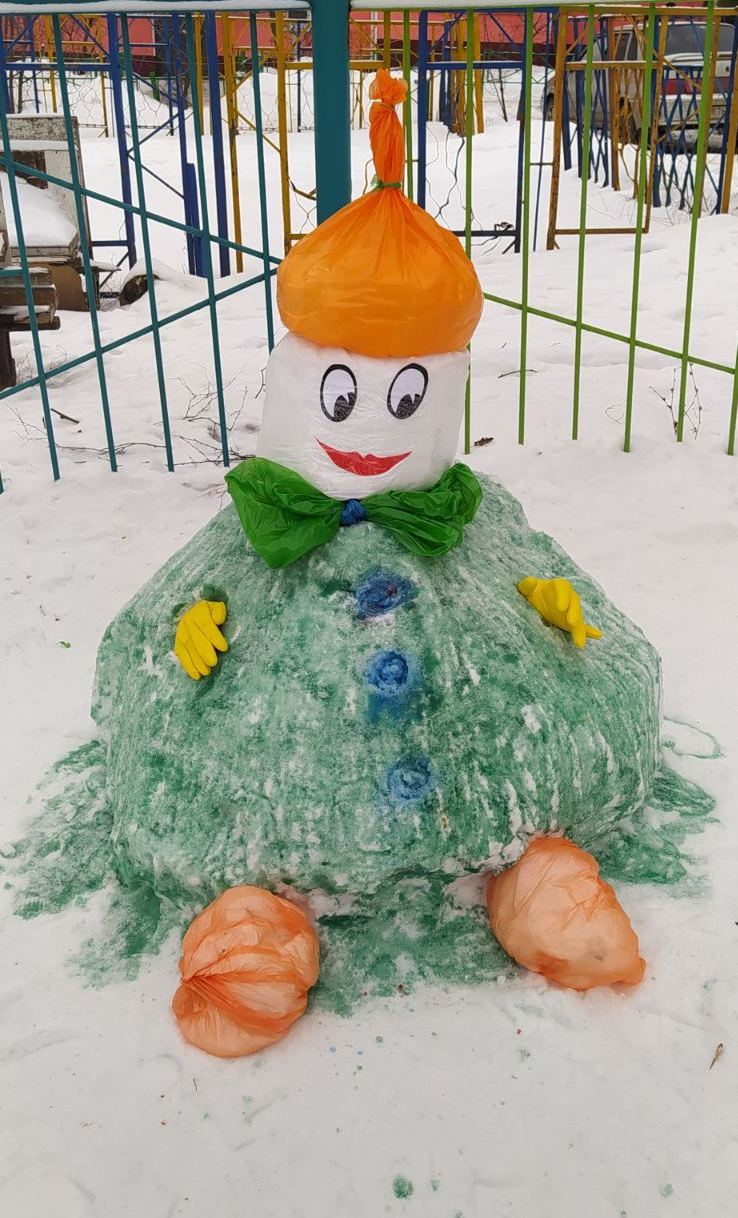 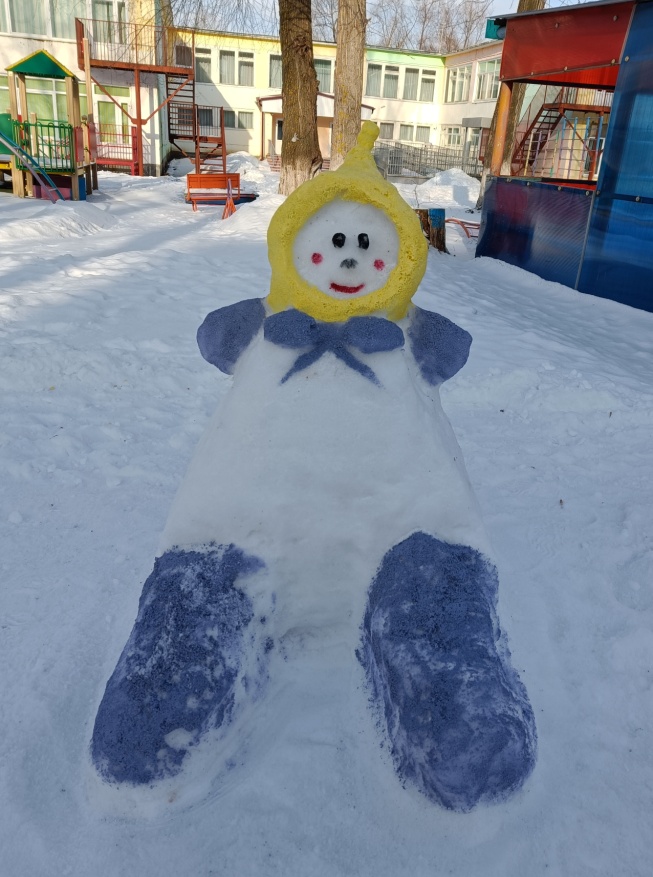 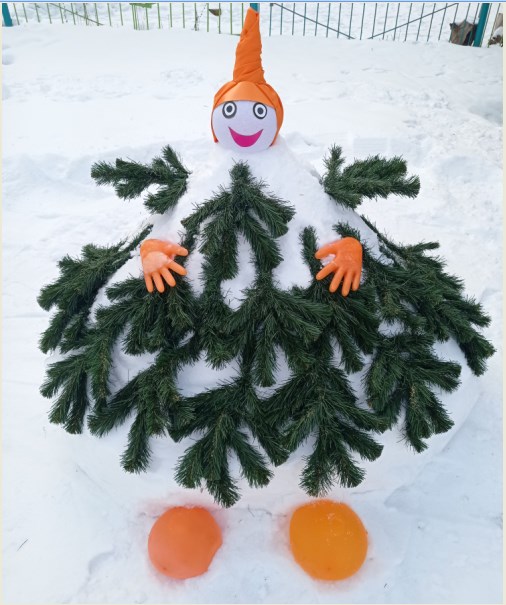 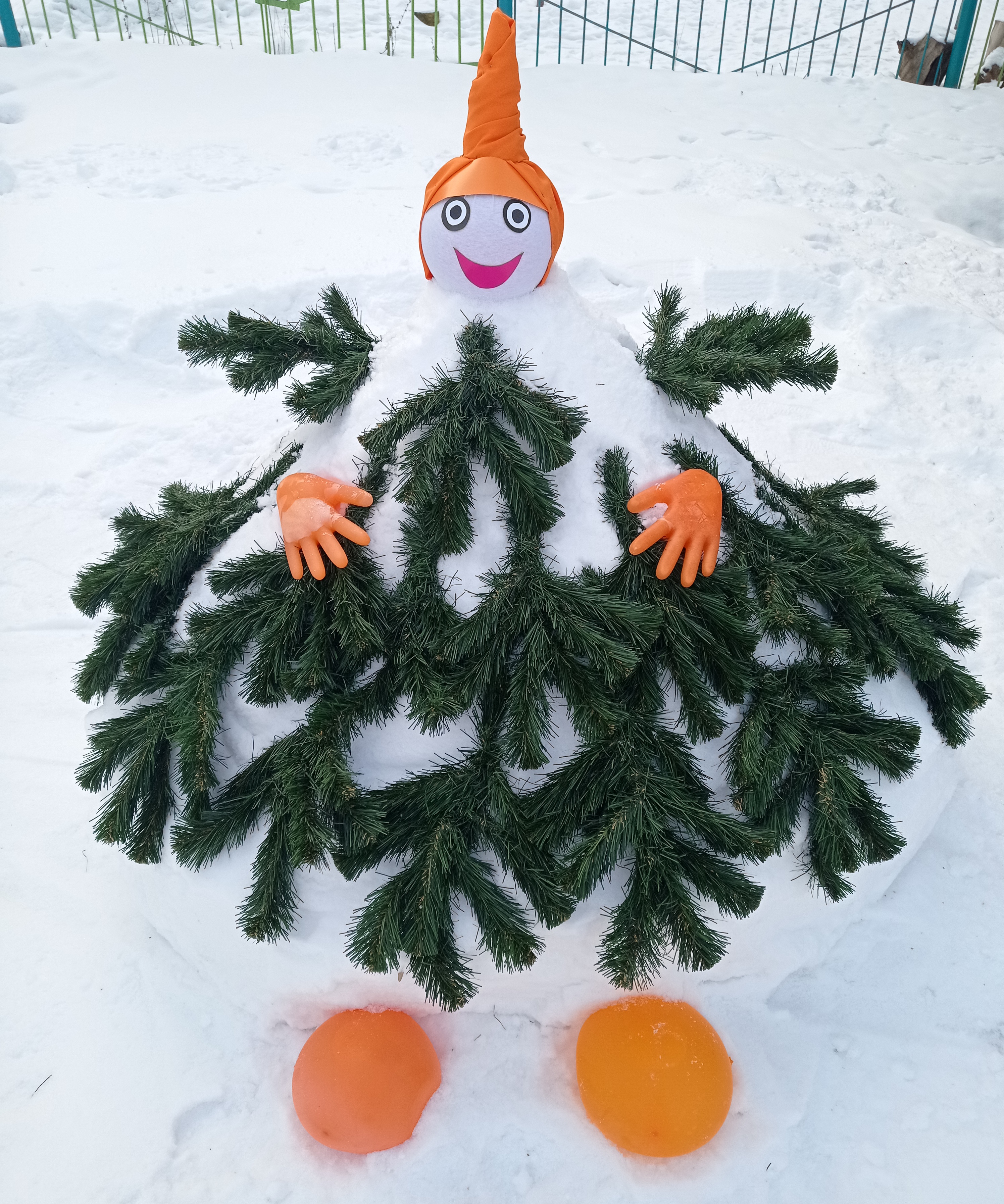 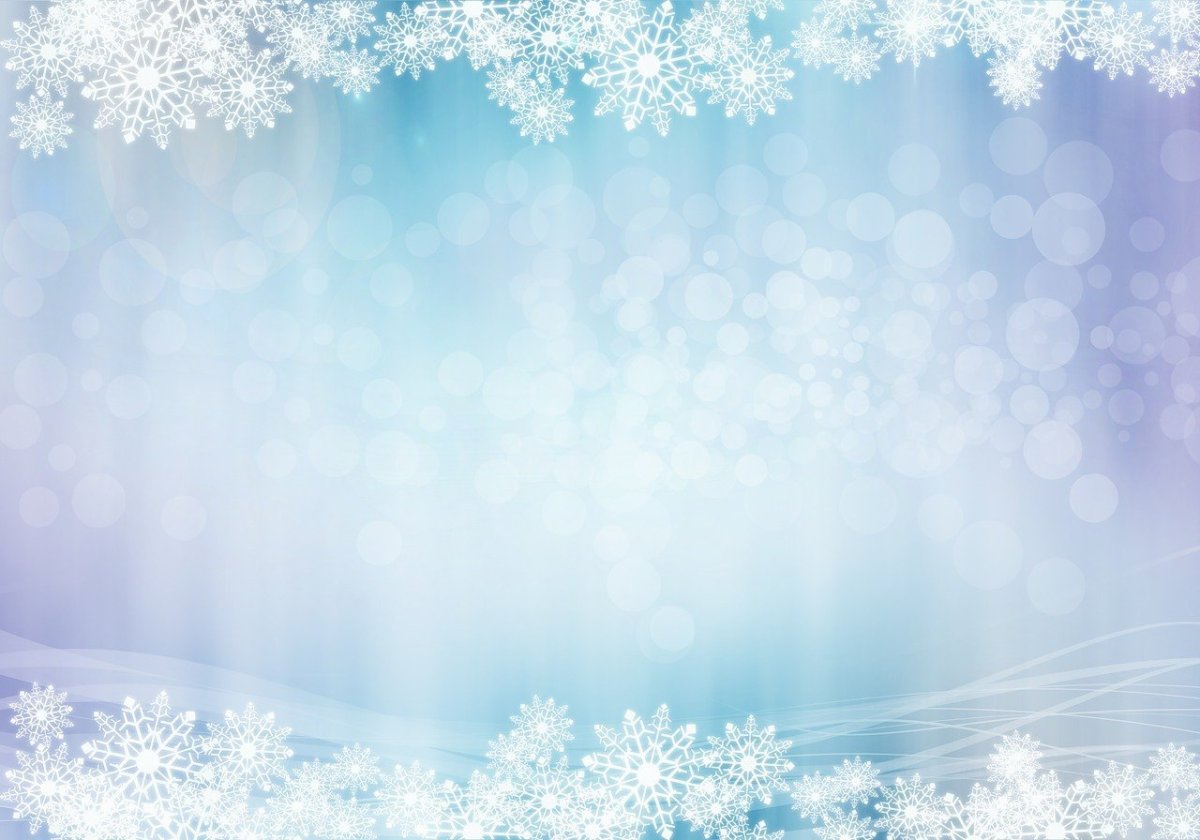 Площадка “Умницы»
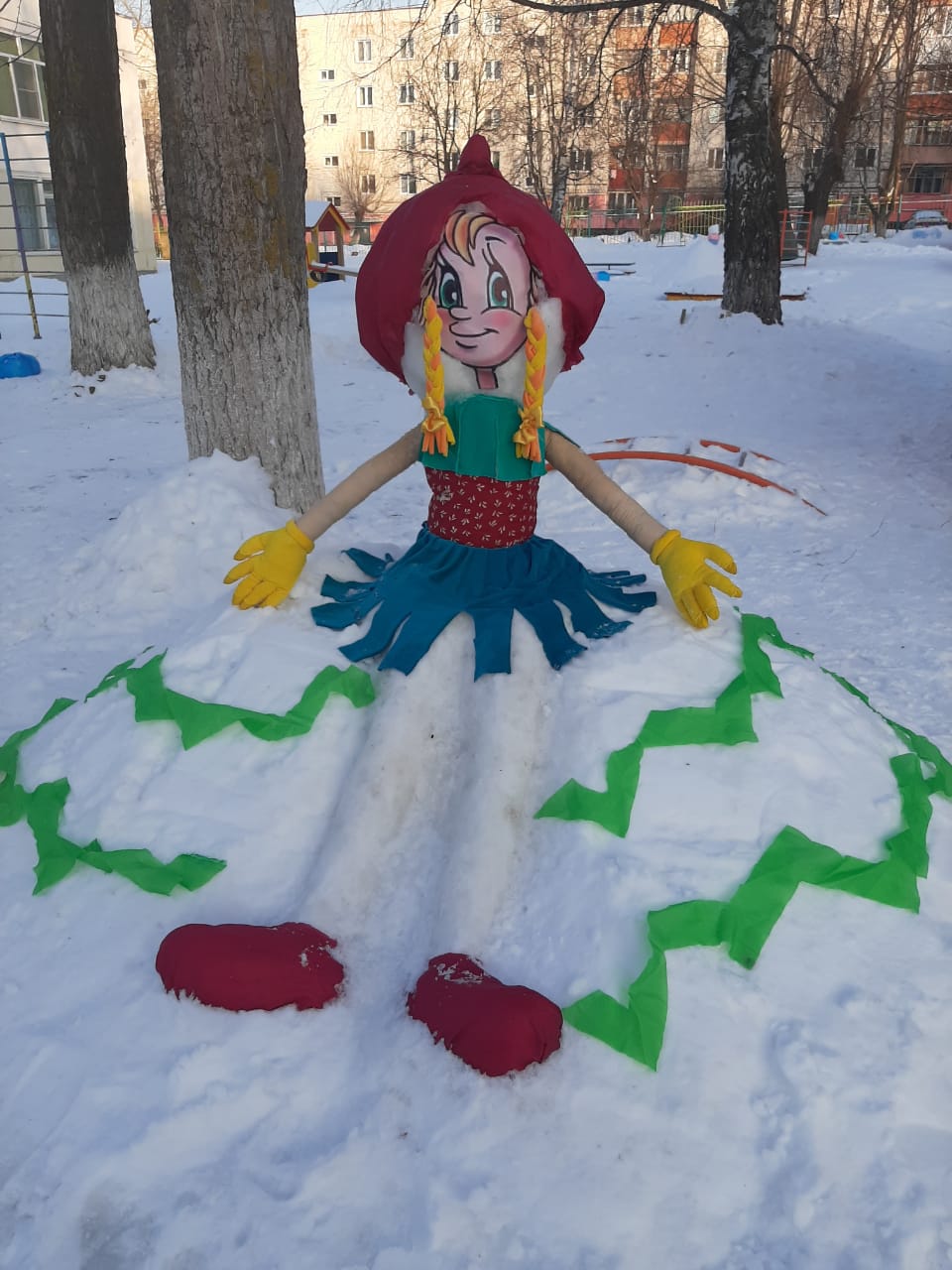 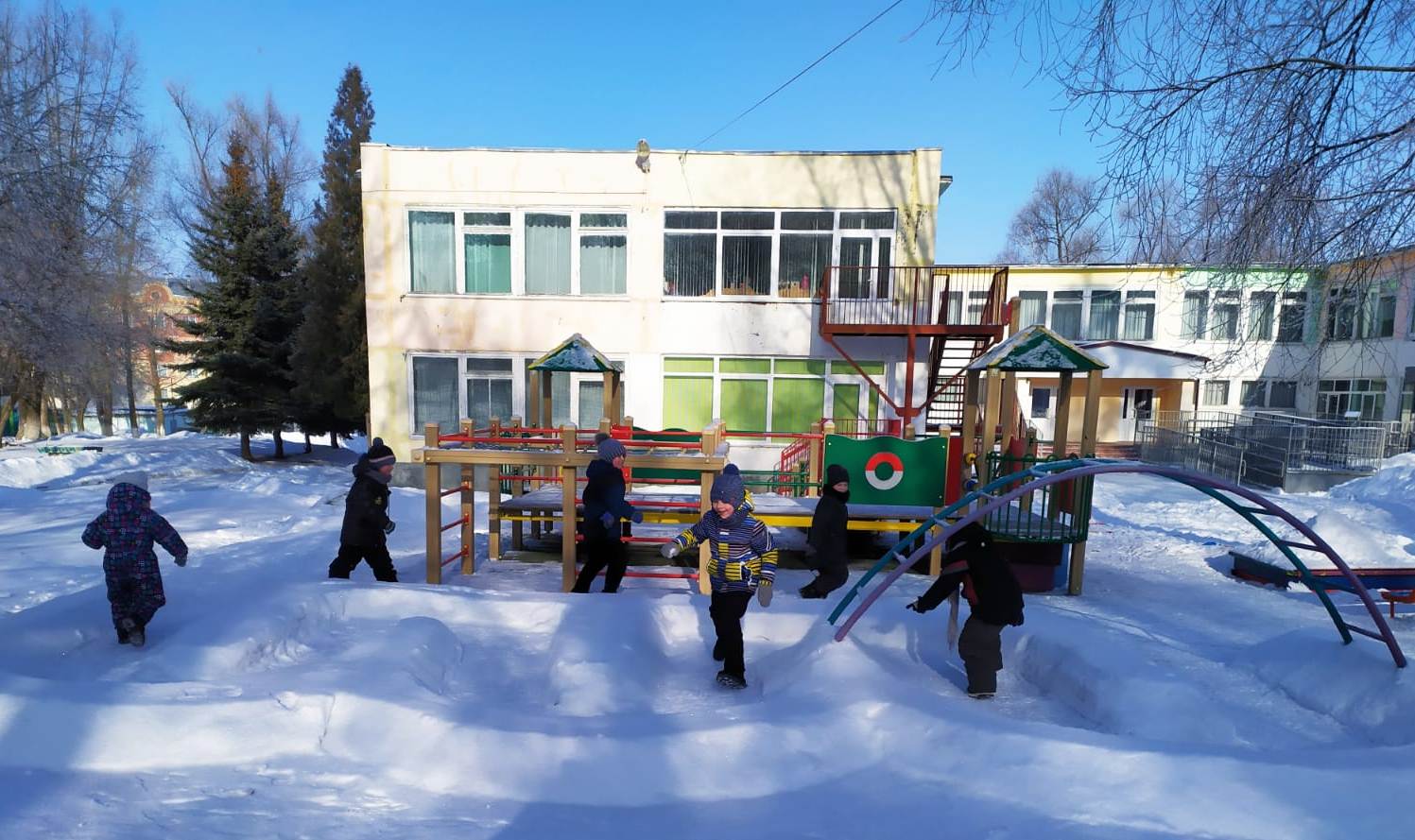 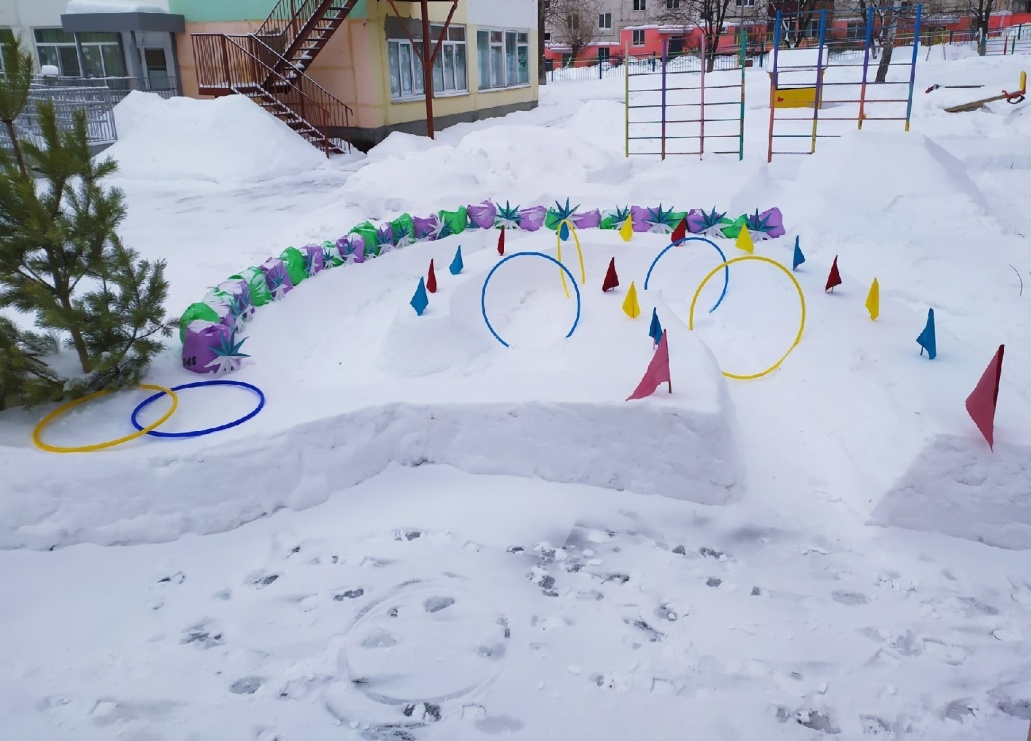 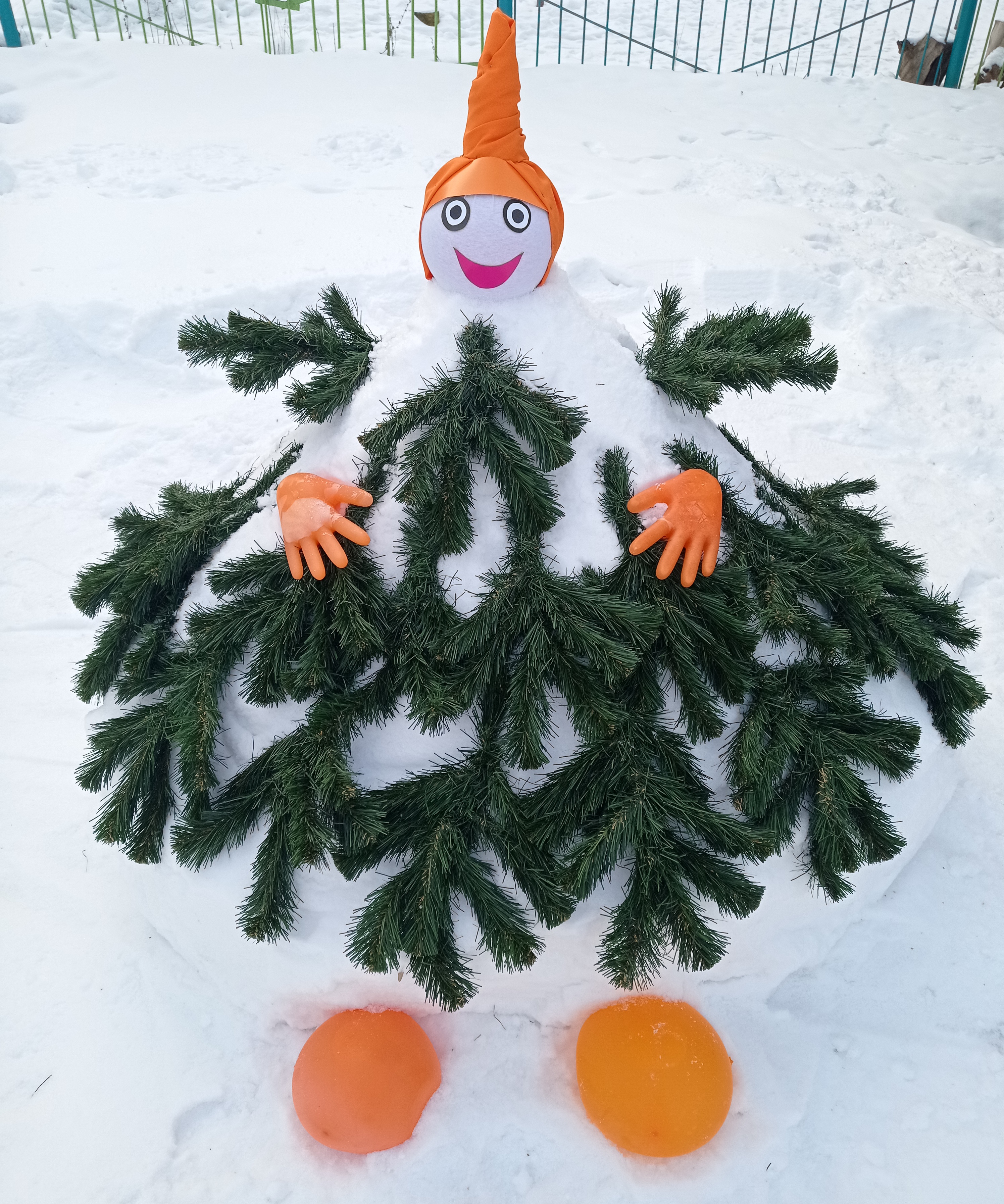 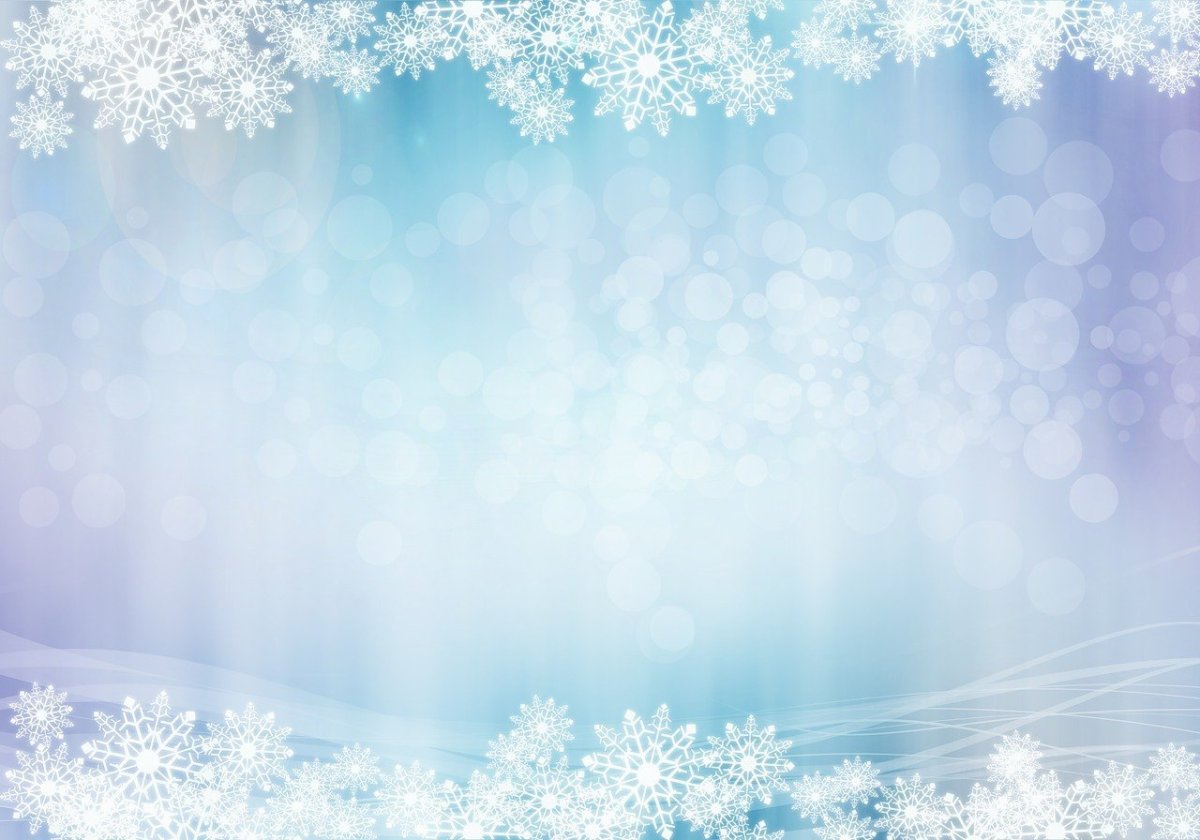 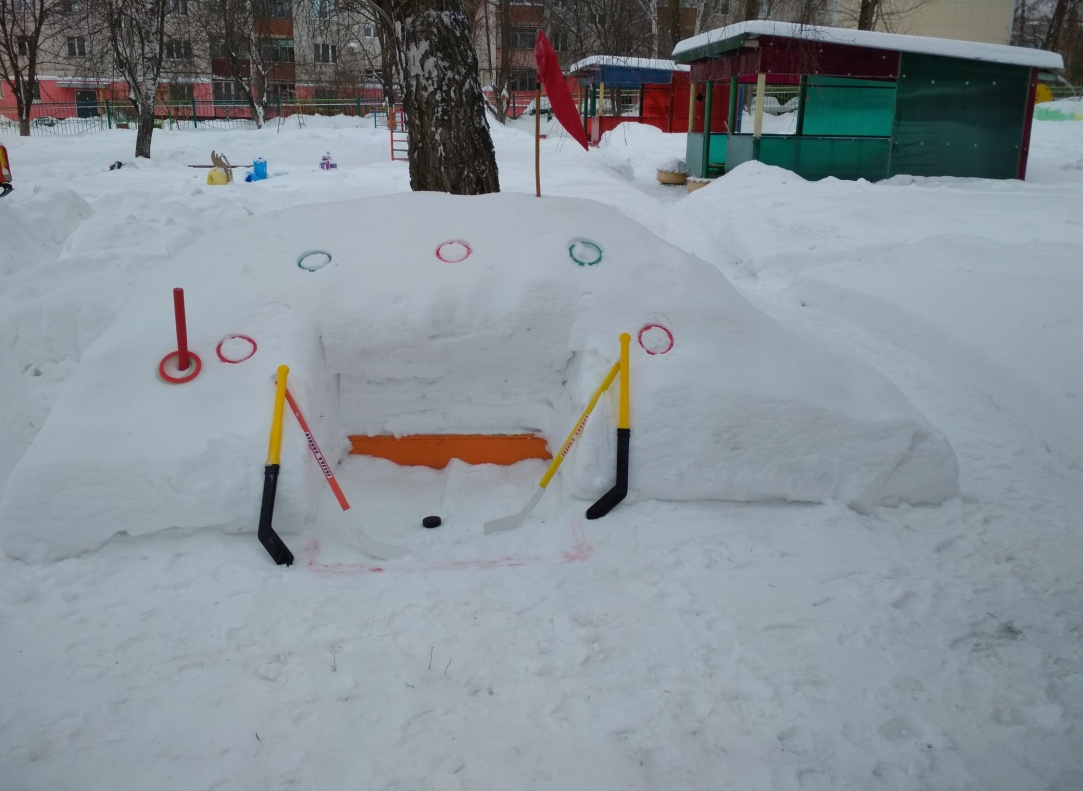 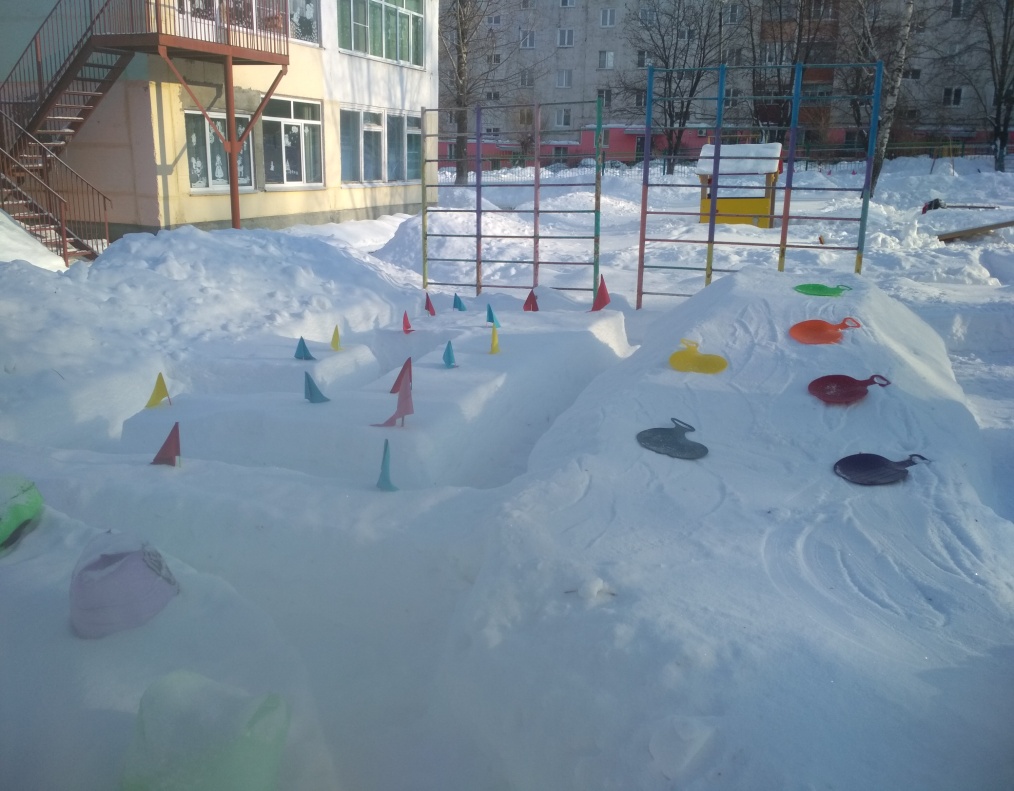 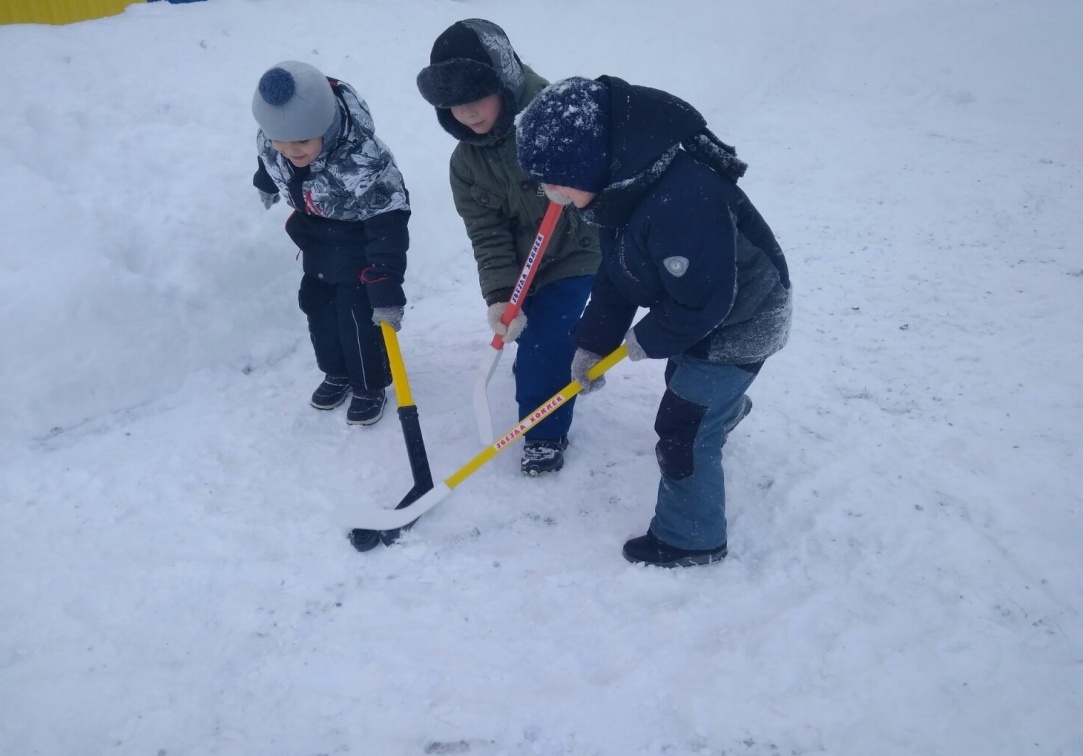 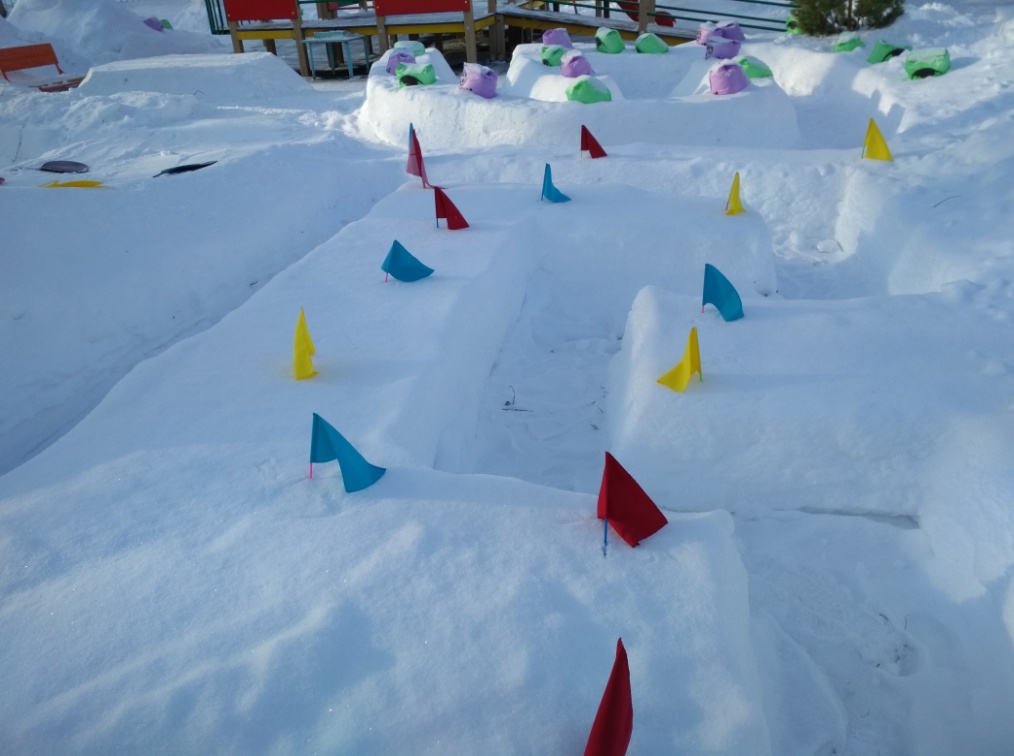 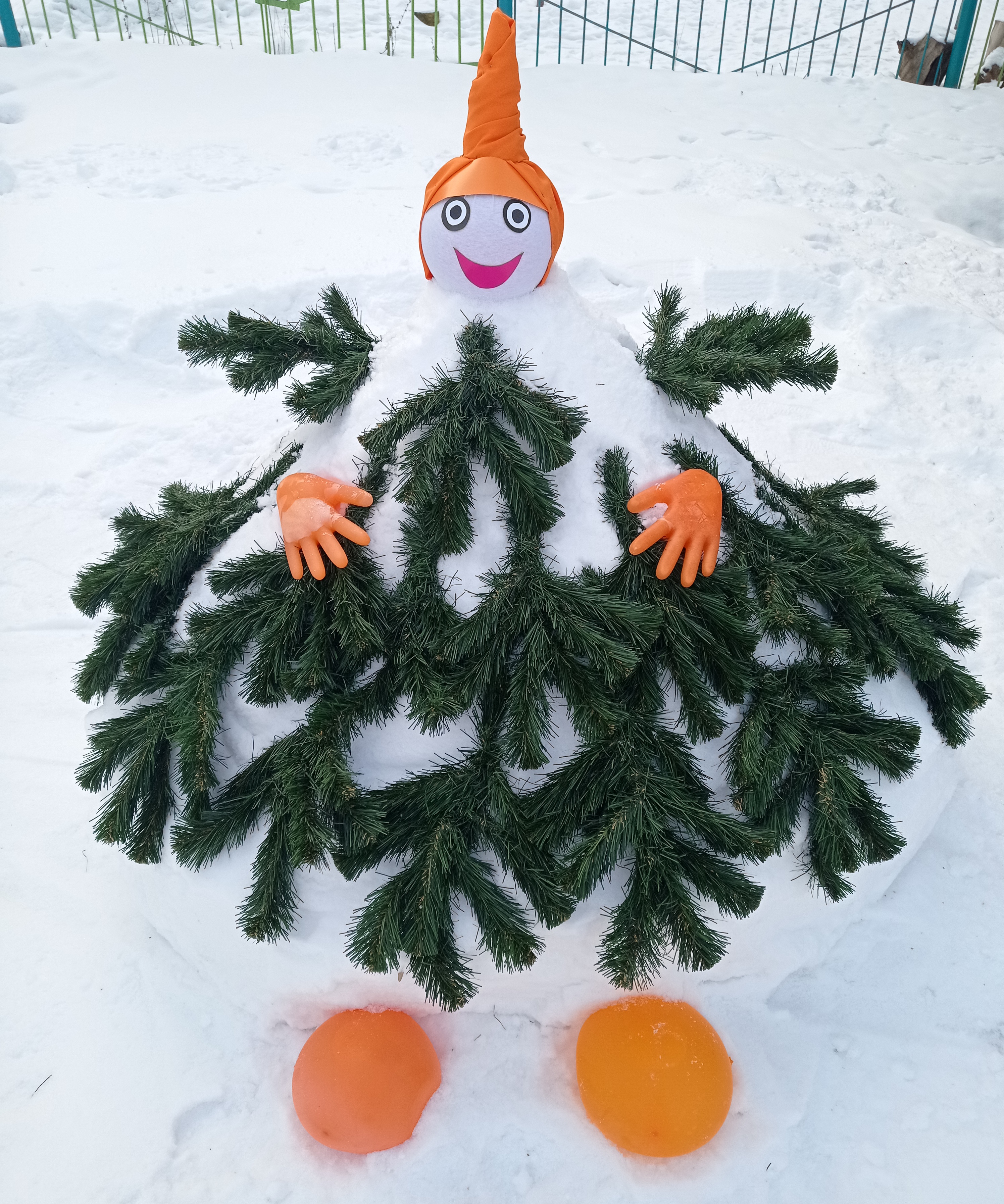 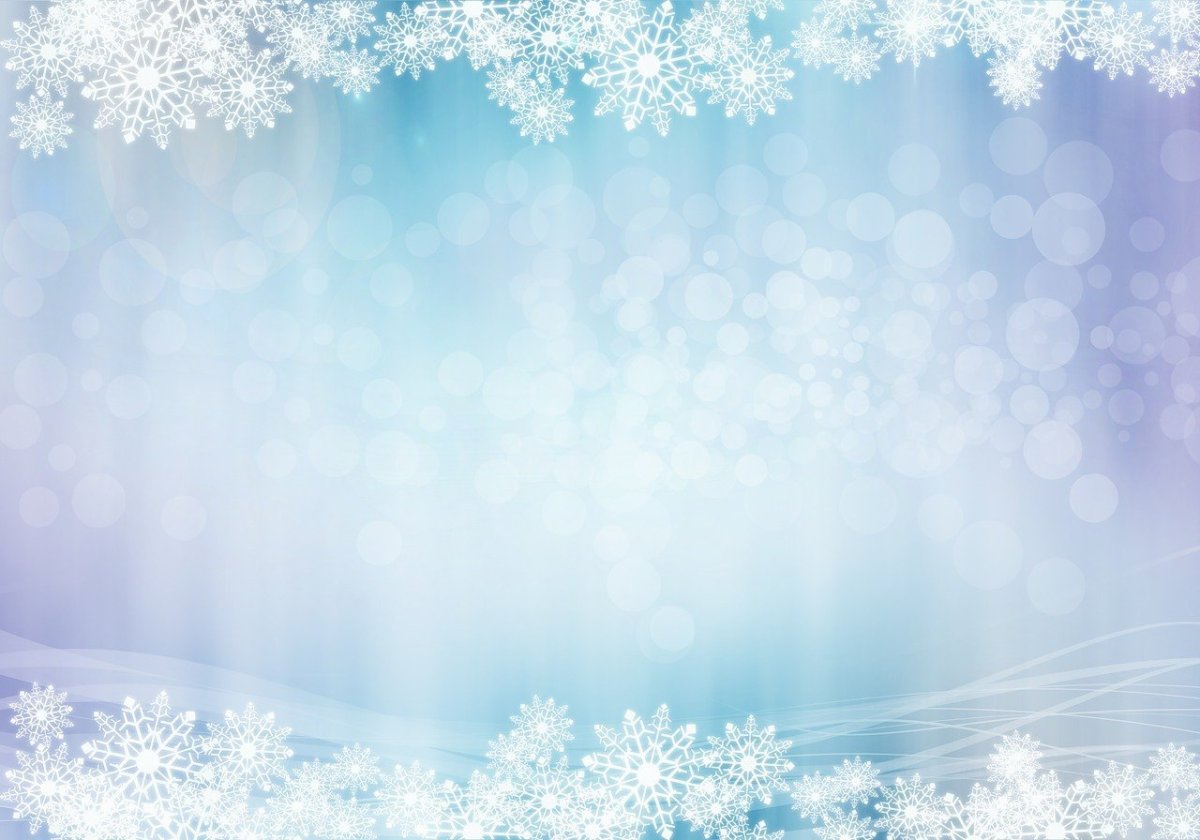 Площадка «Шалуна»
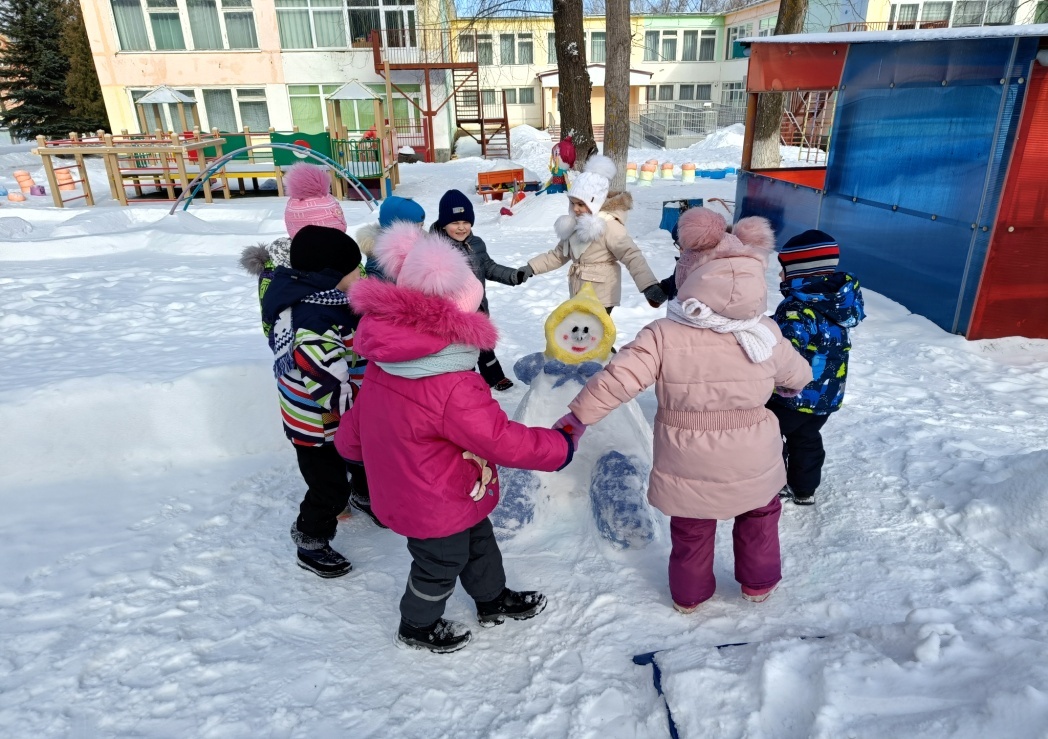 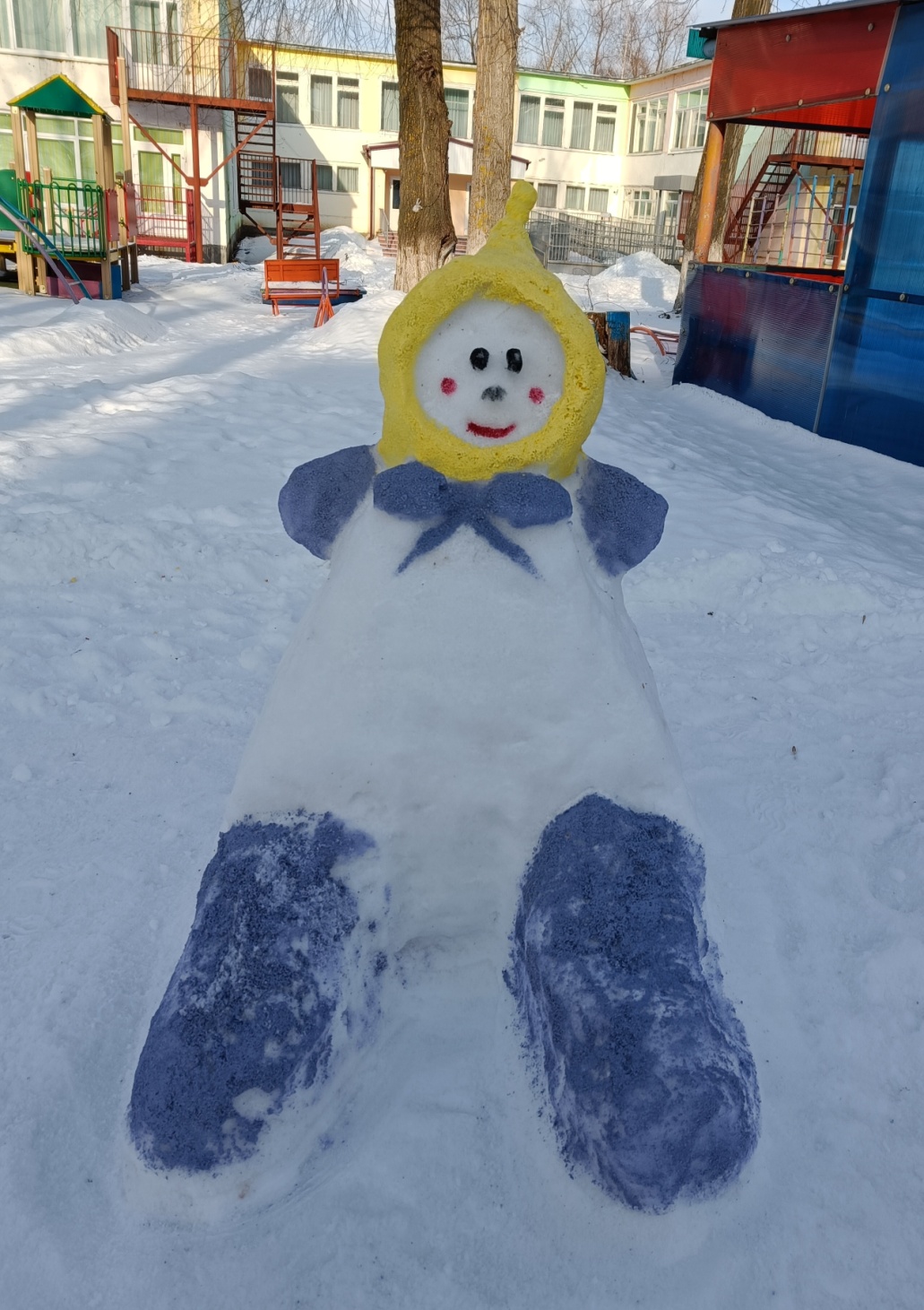 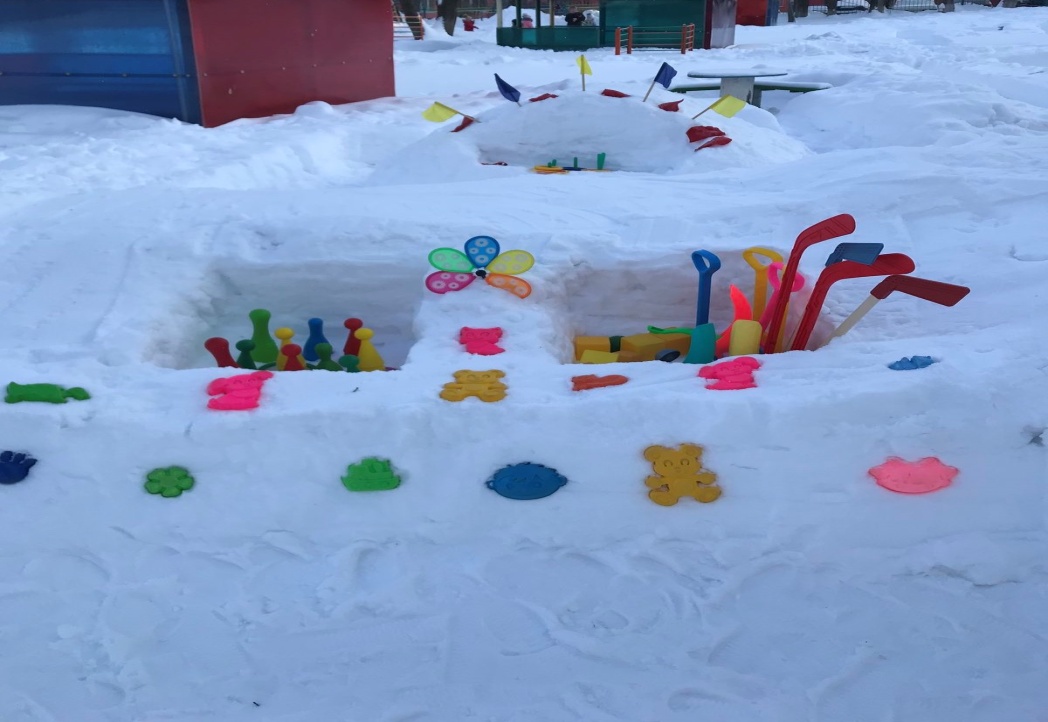 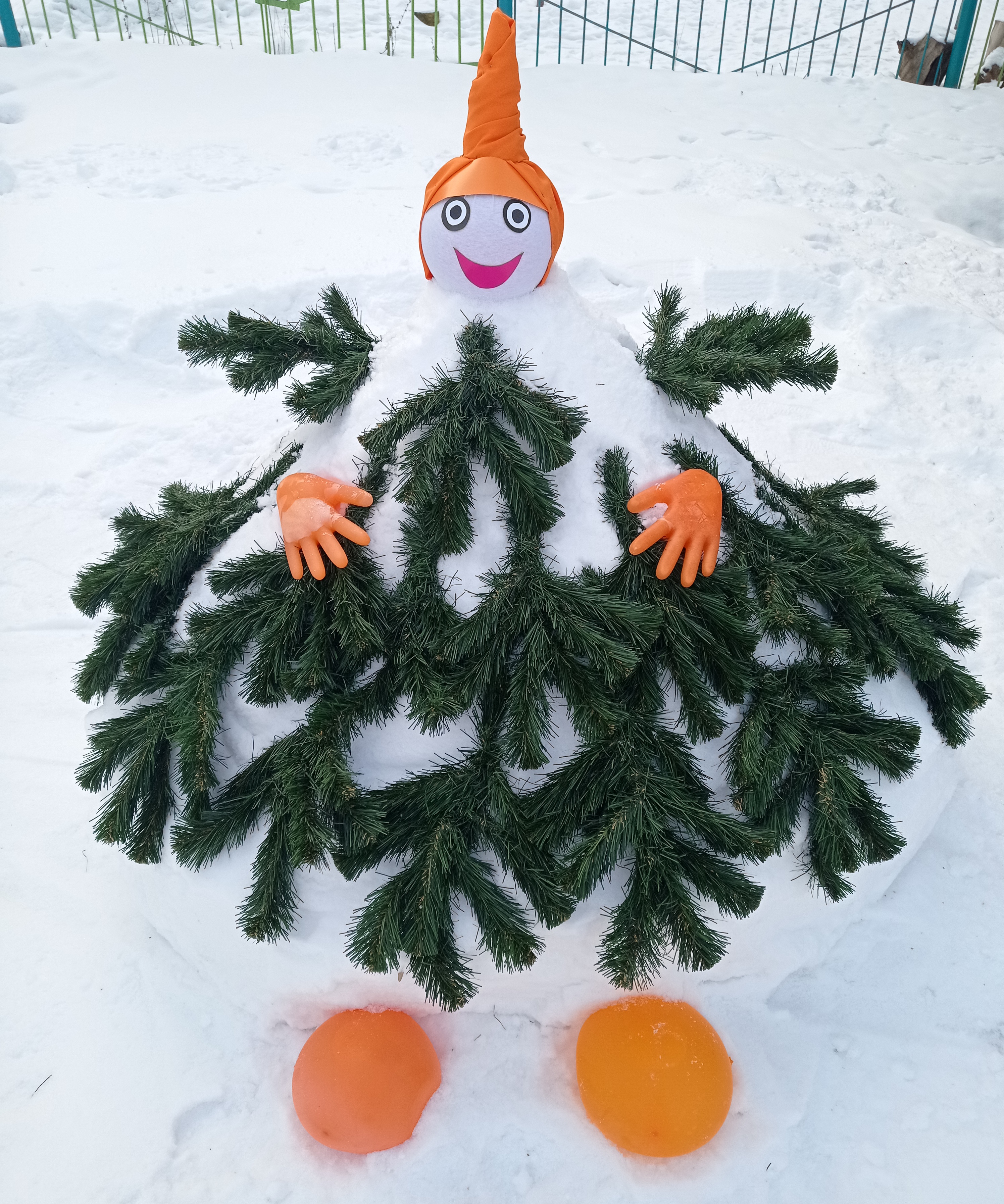 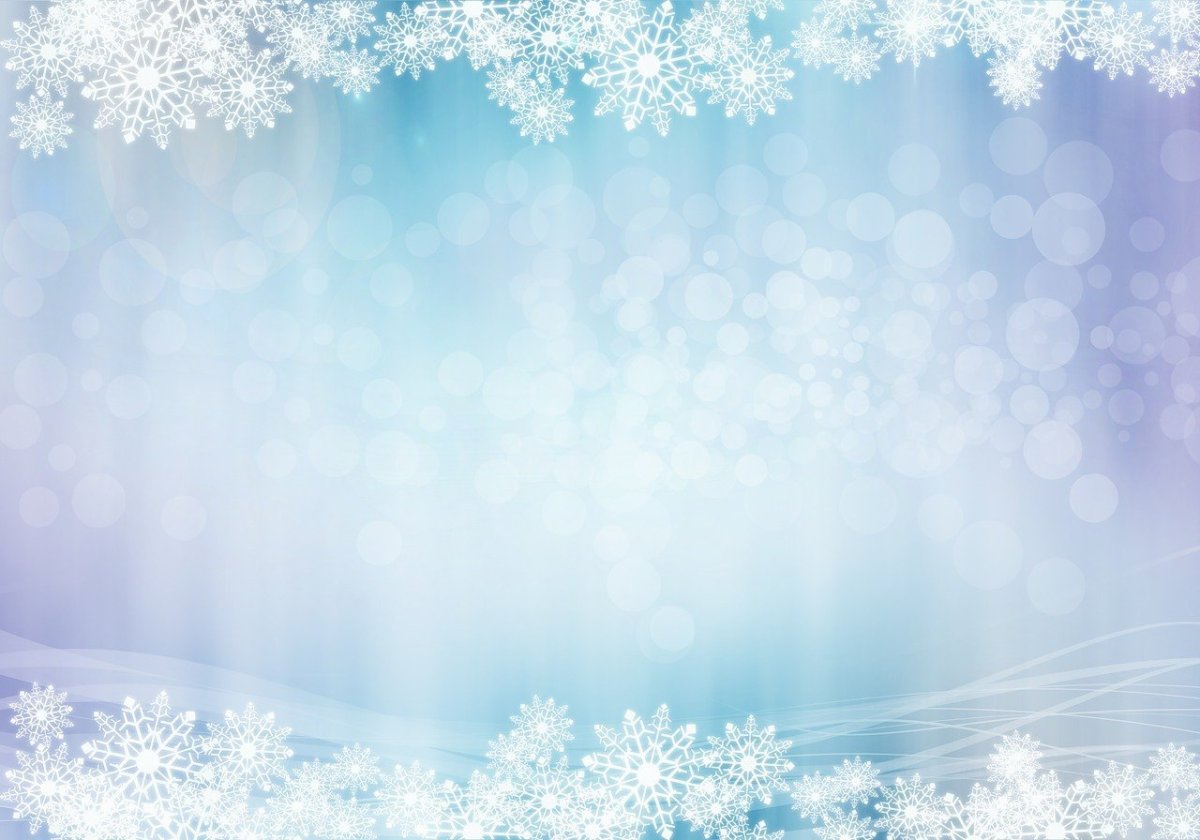 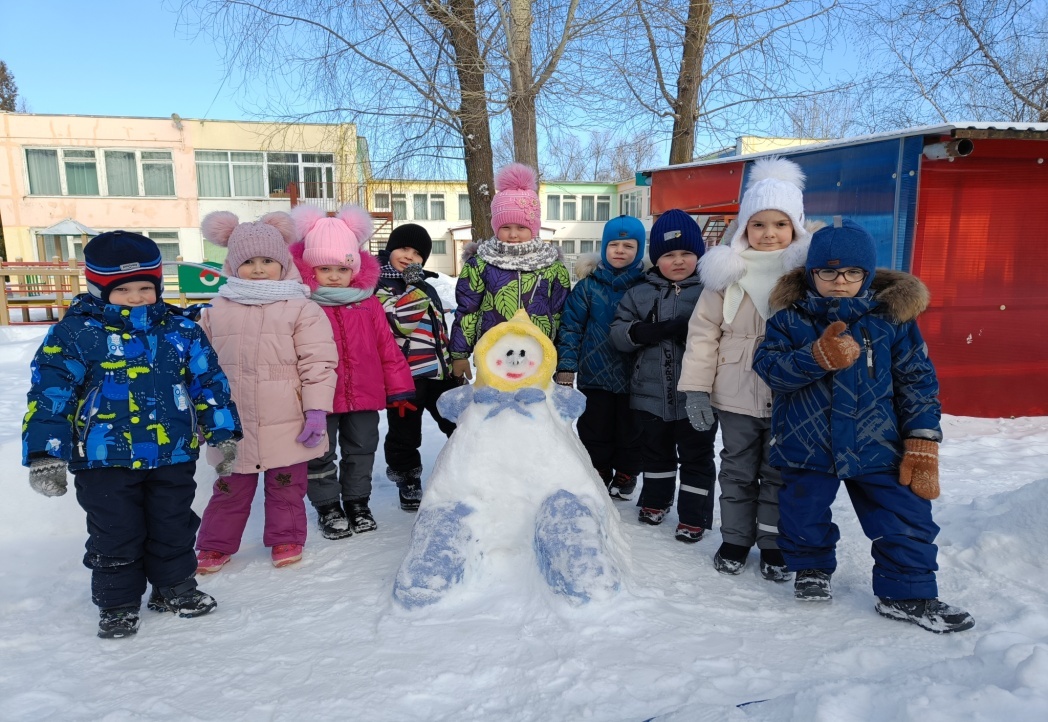 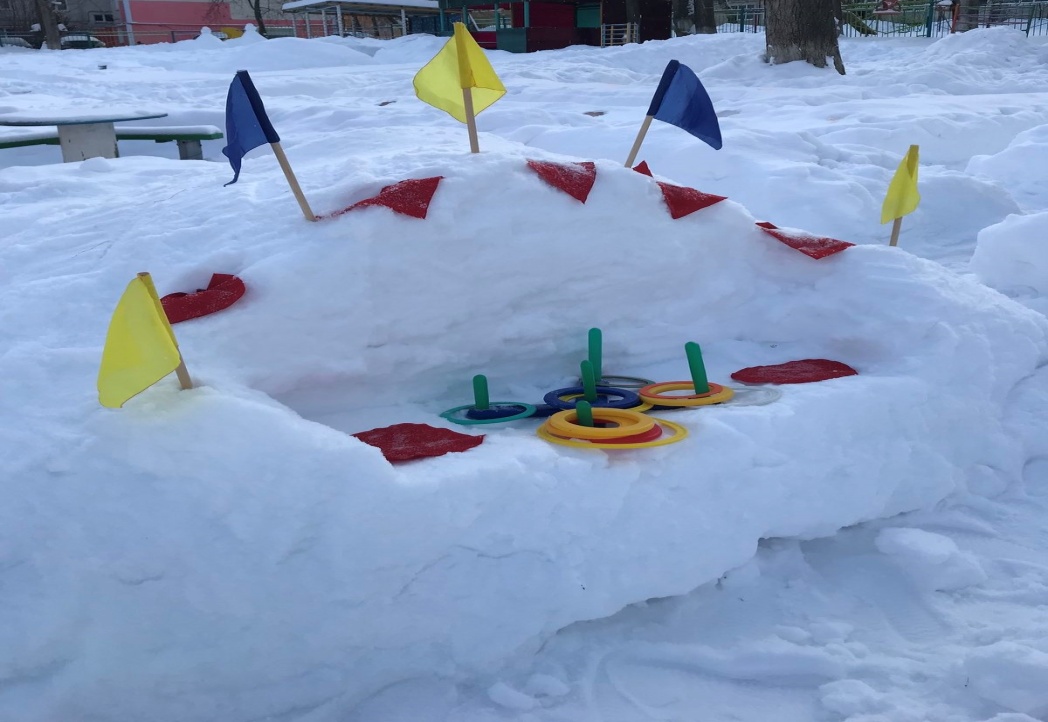 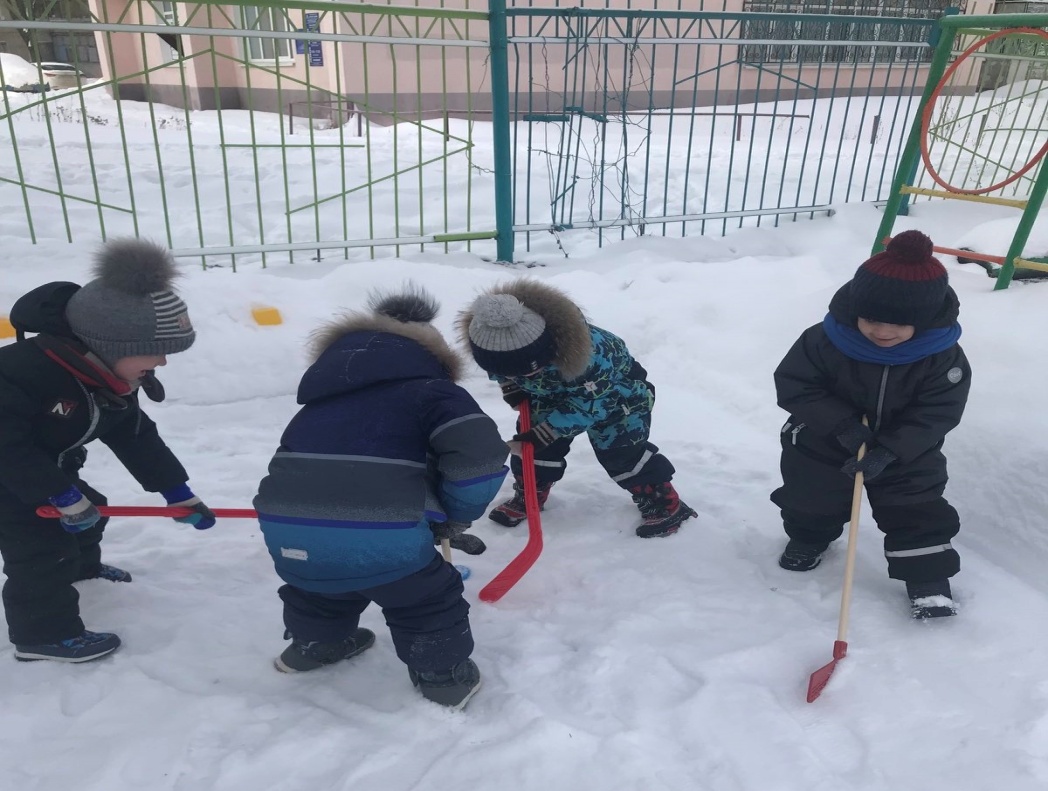 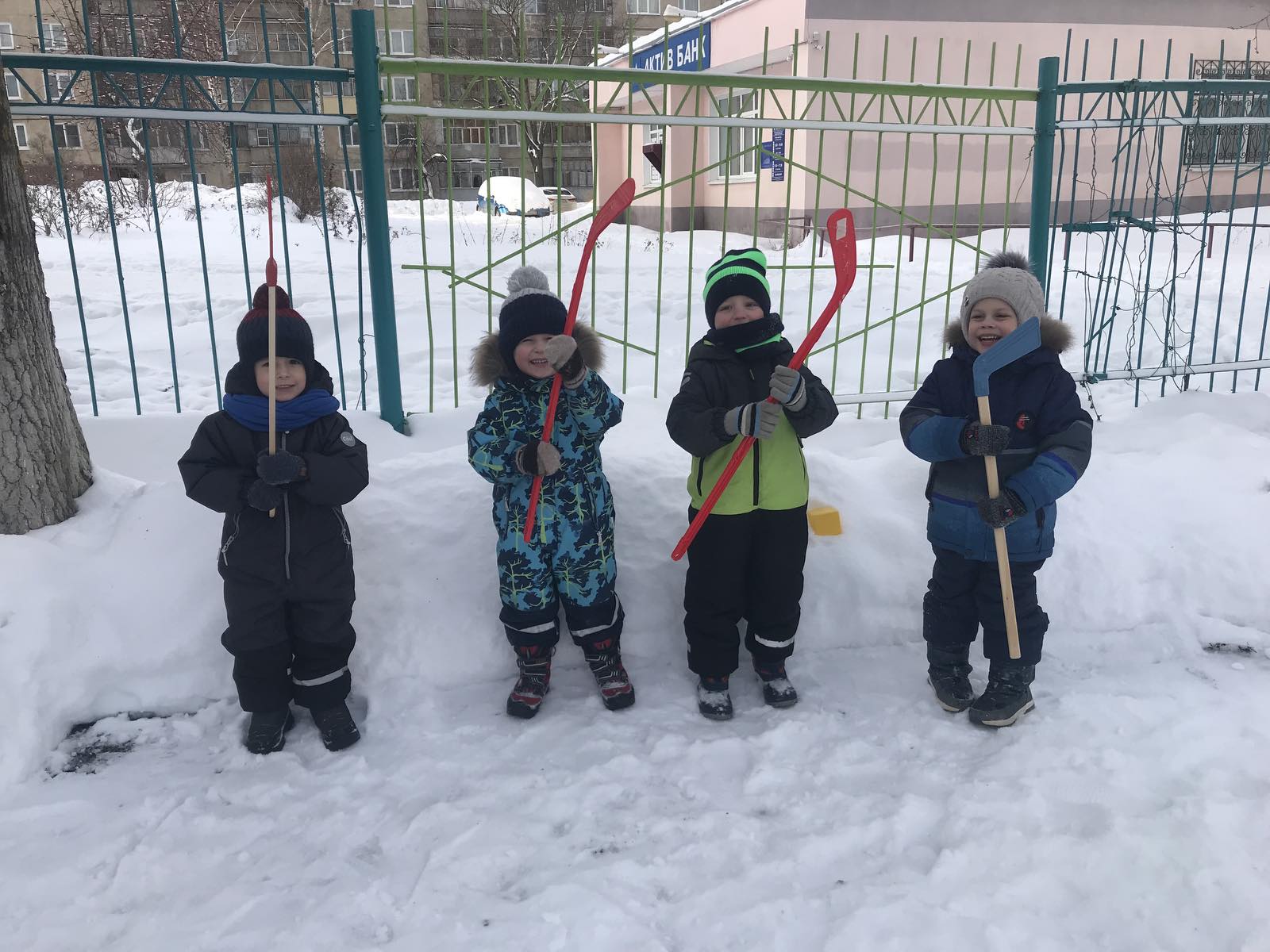 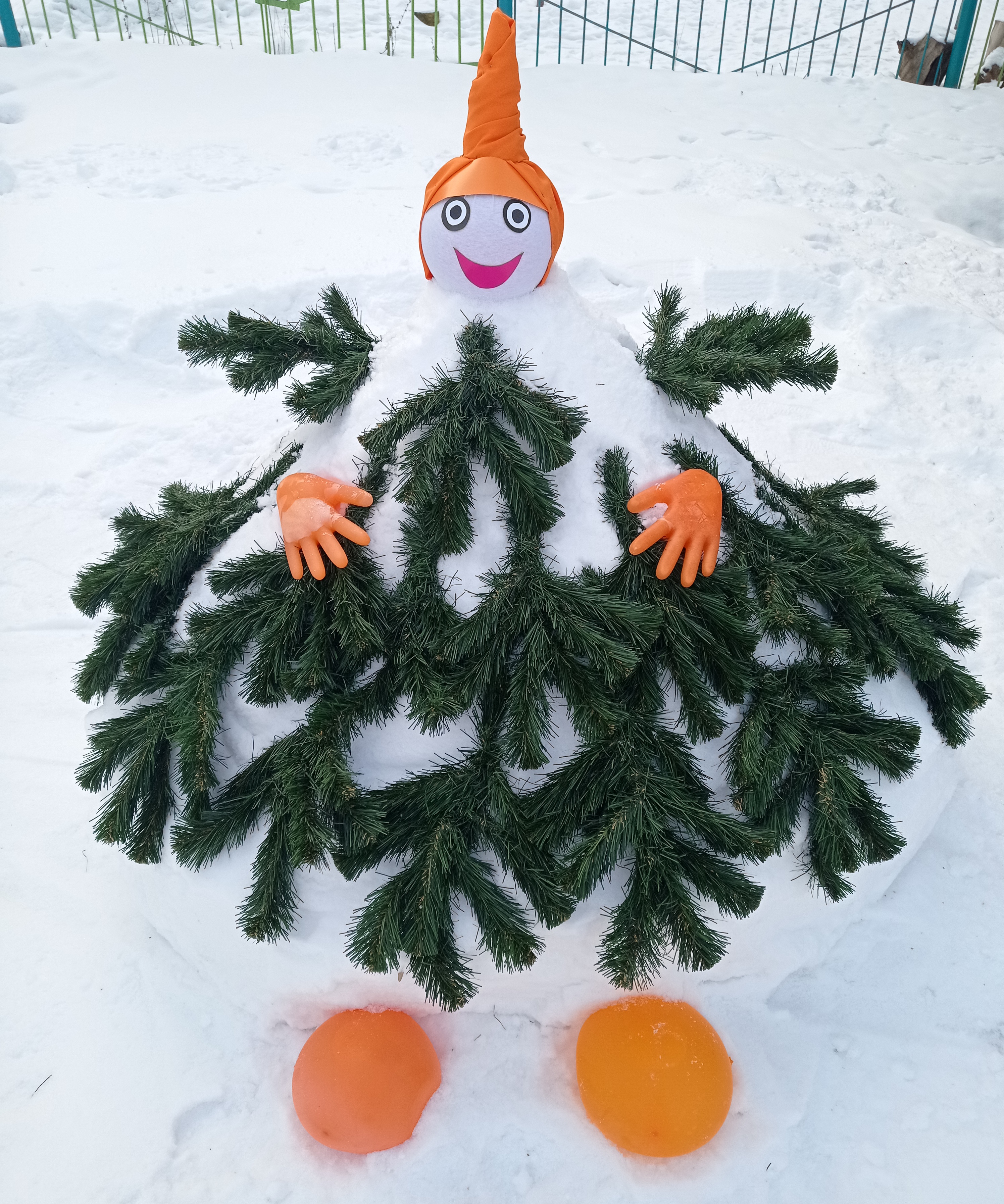 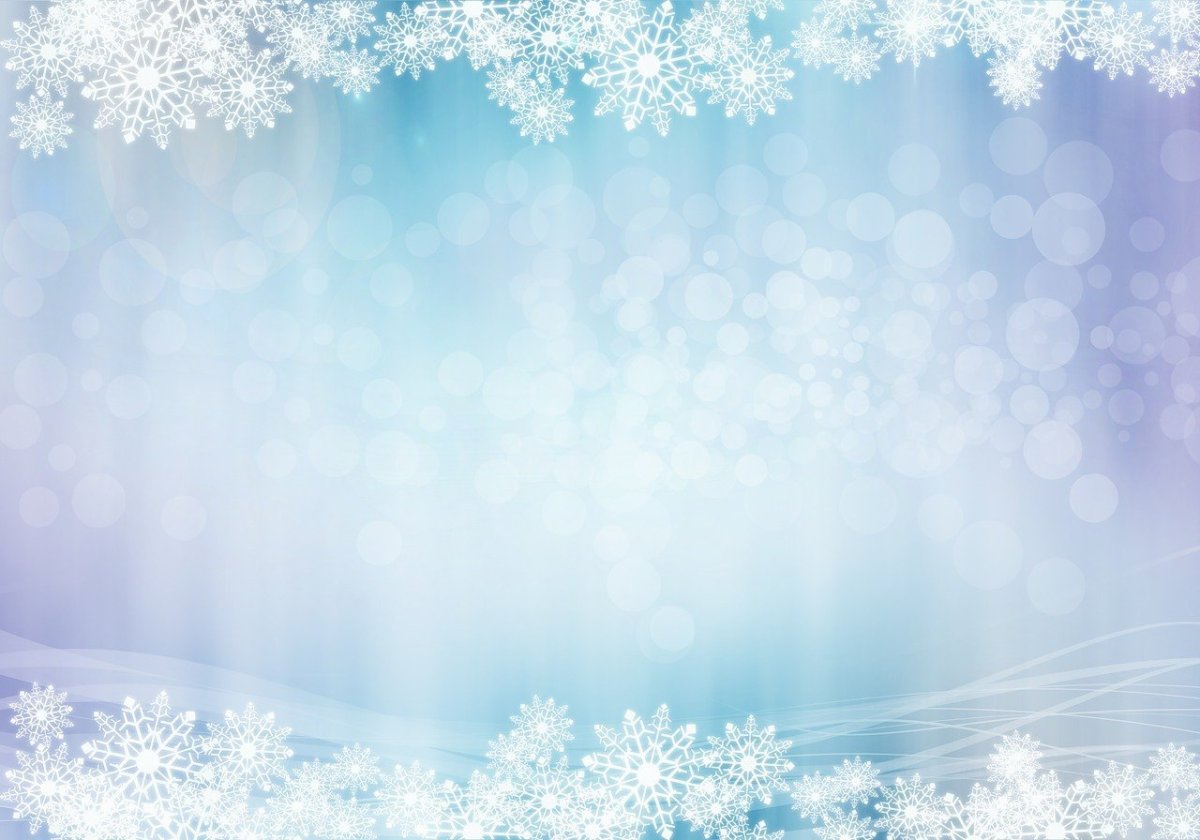 «Площадка «Тихони»
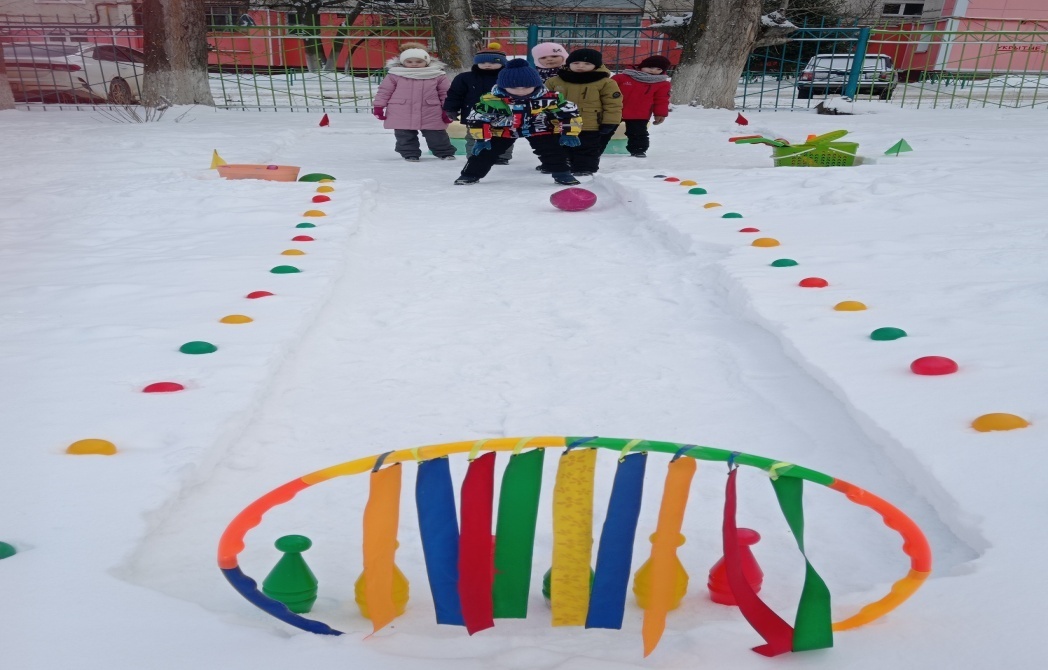 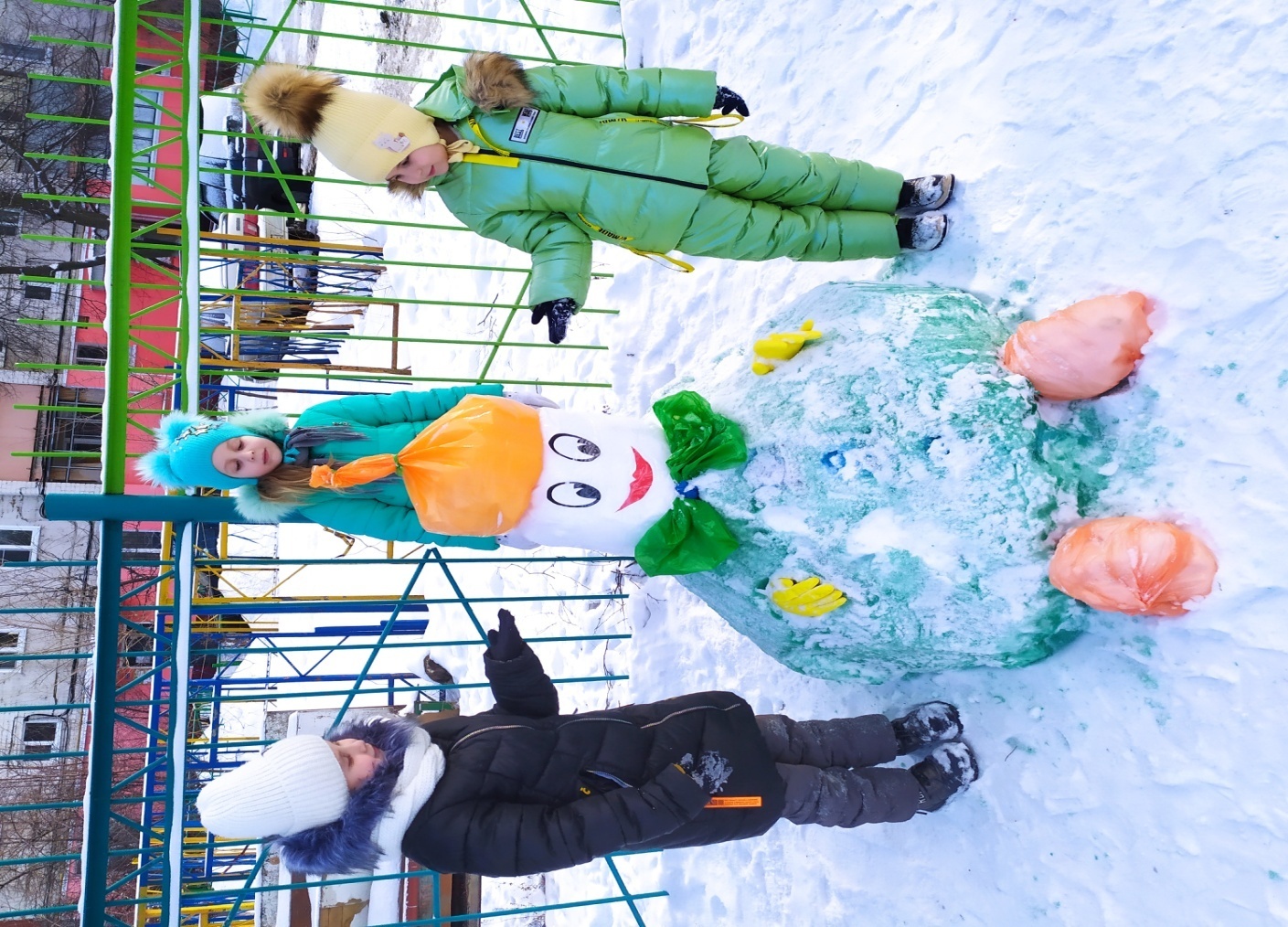 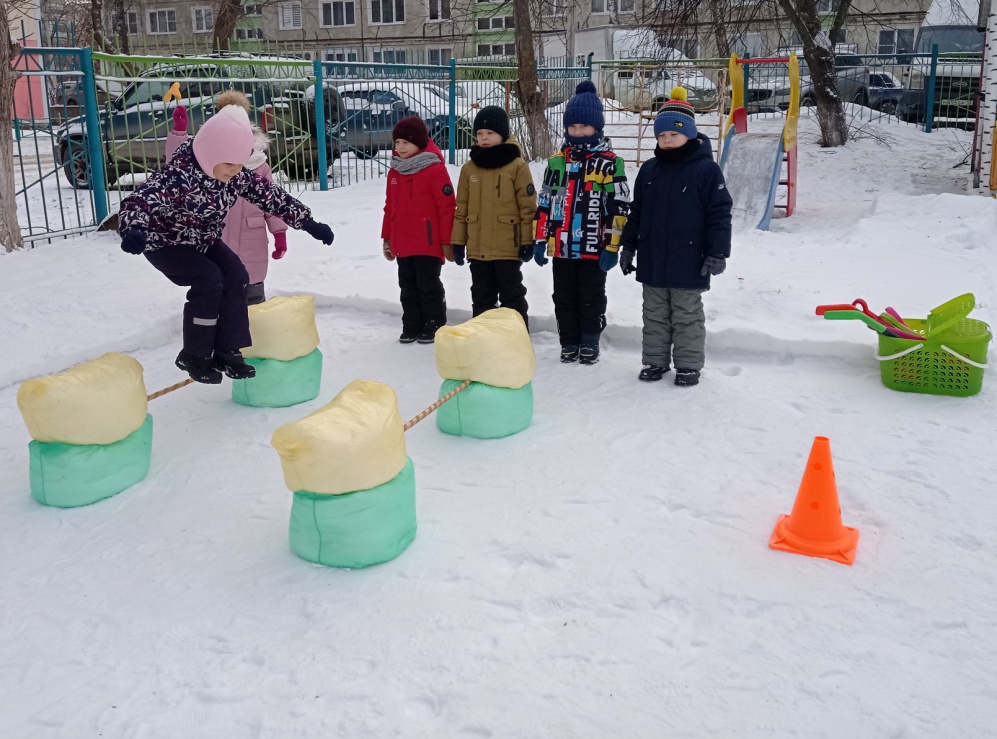 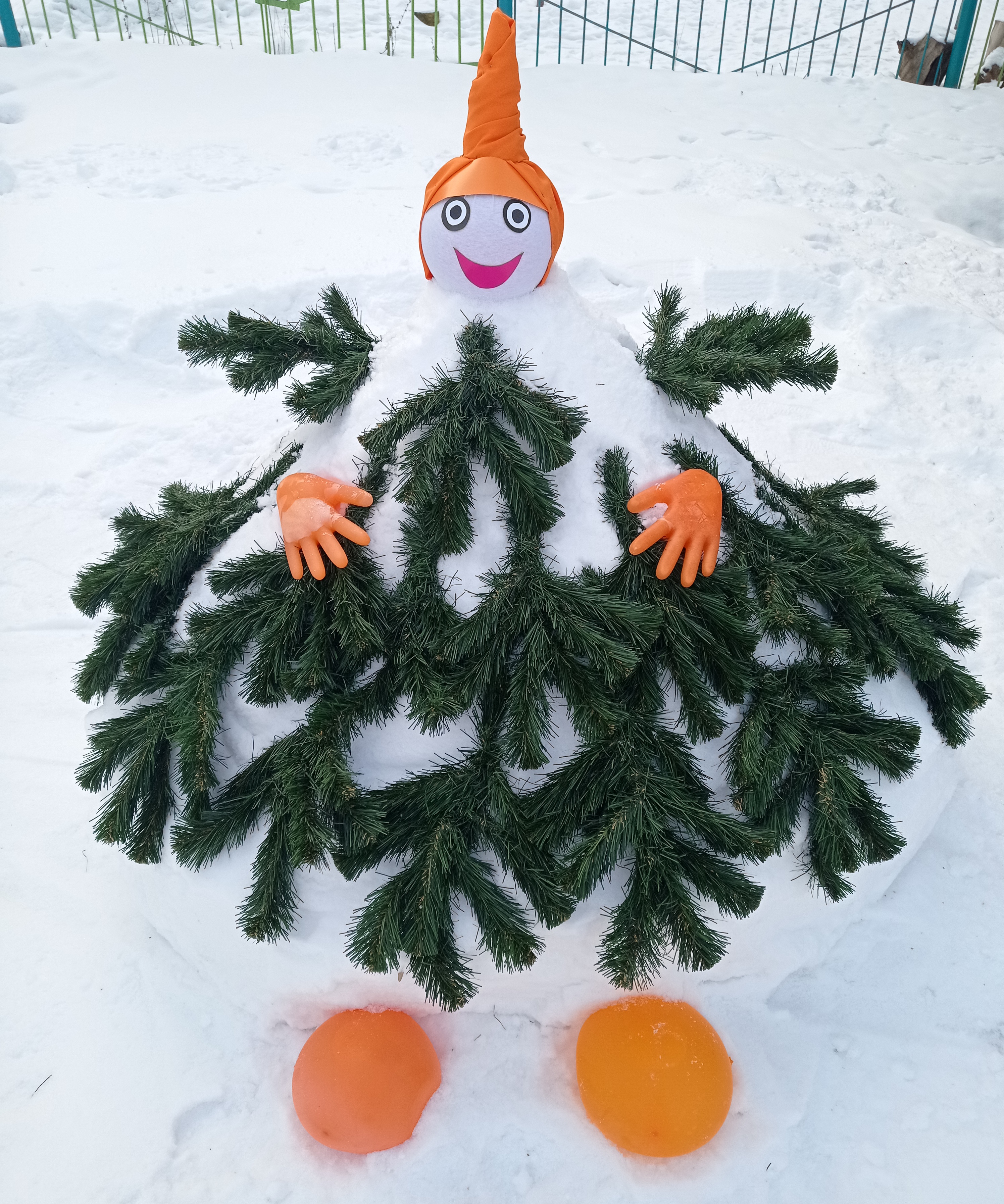 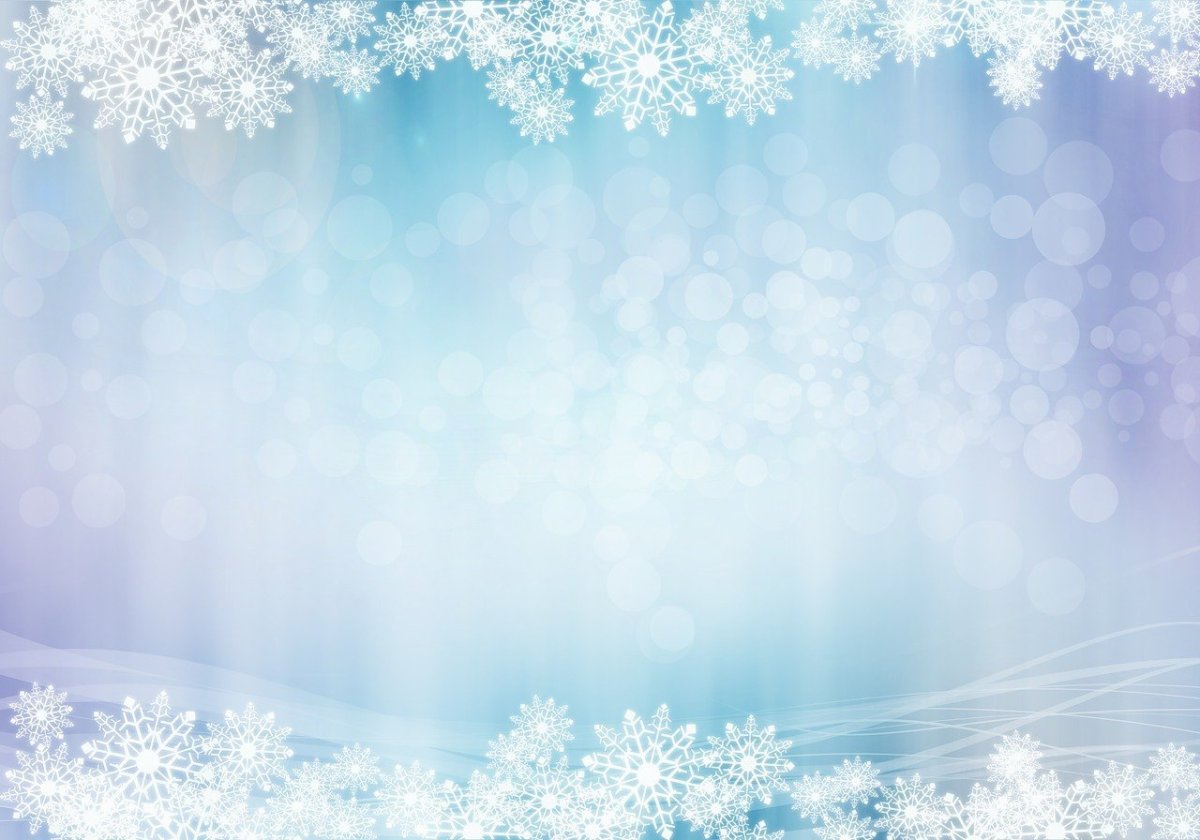 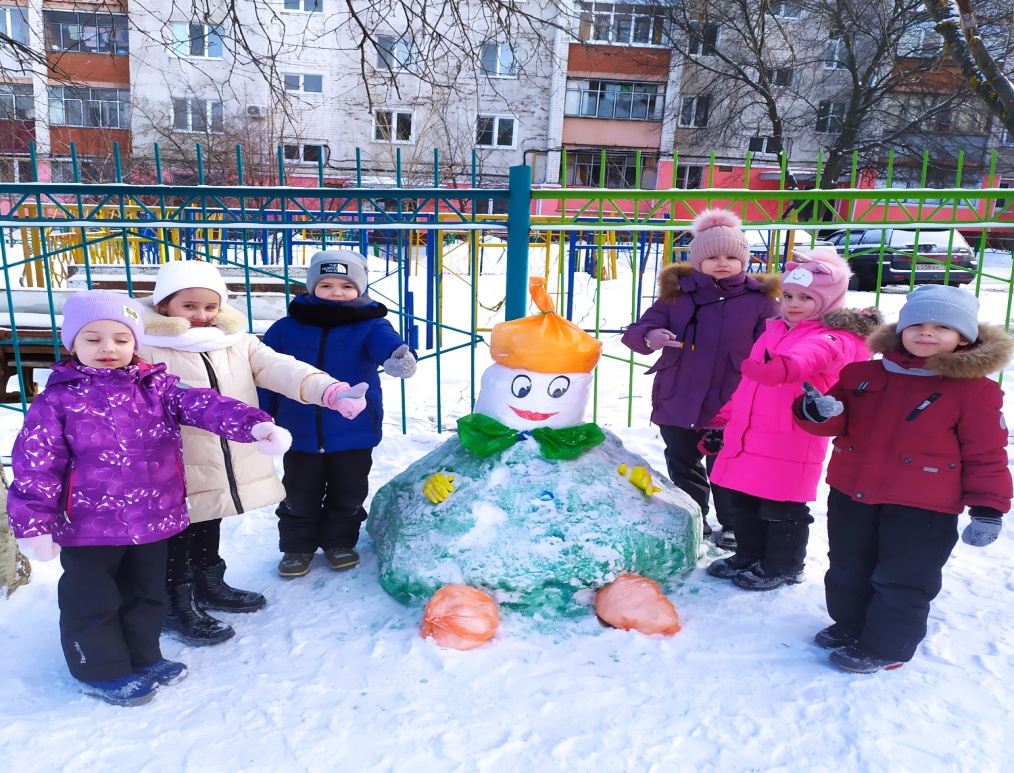 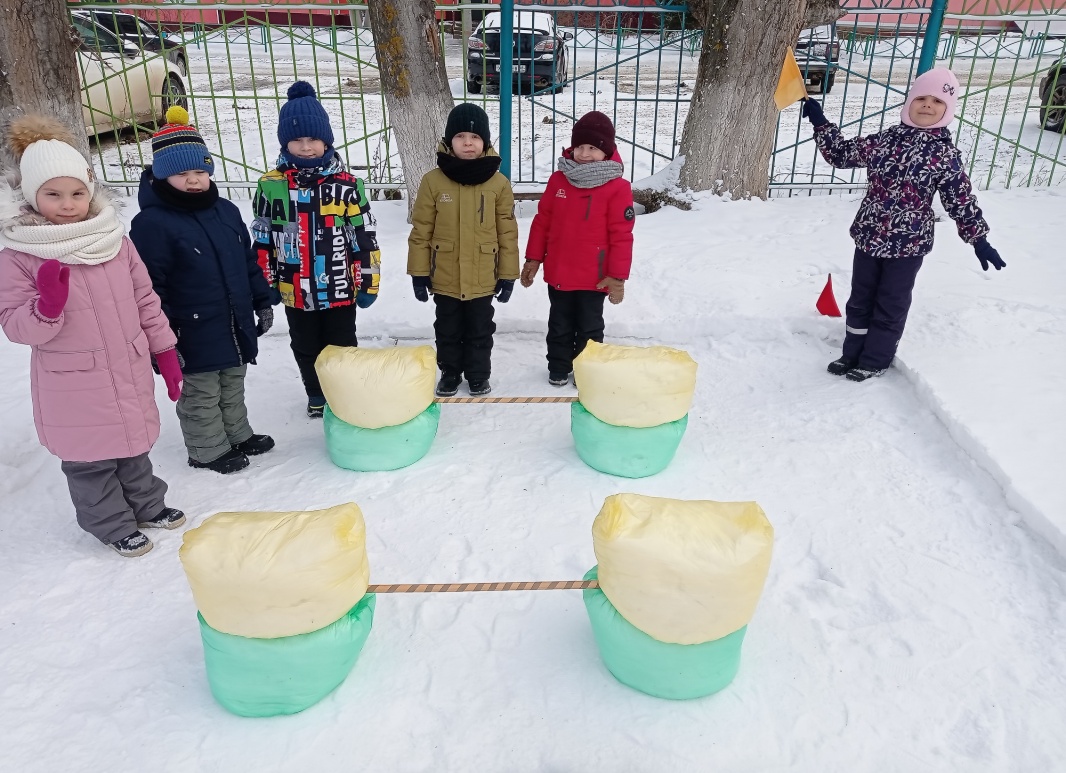 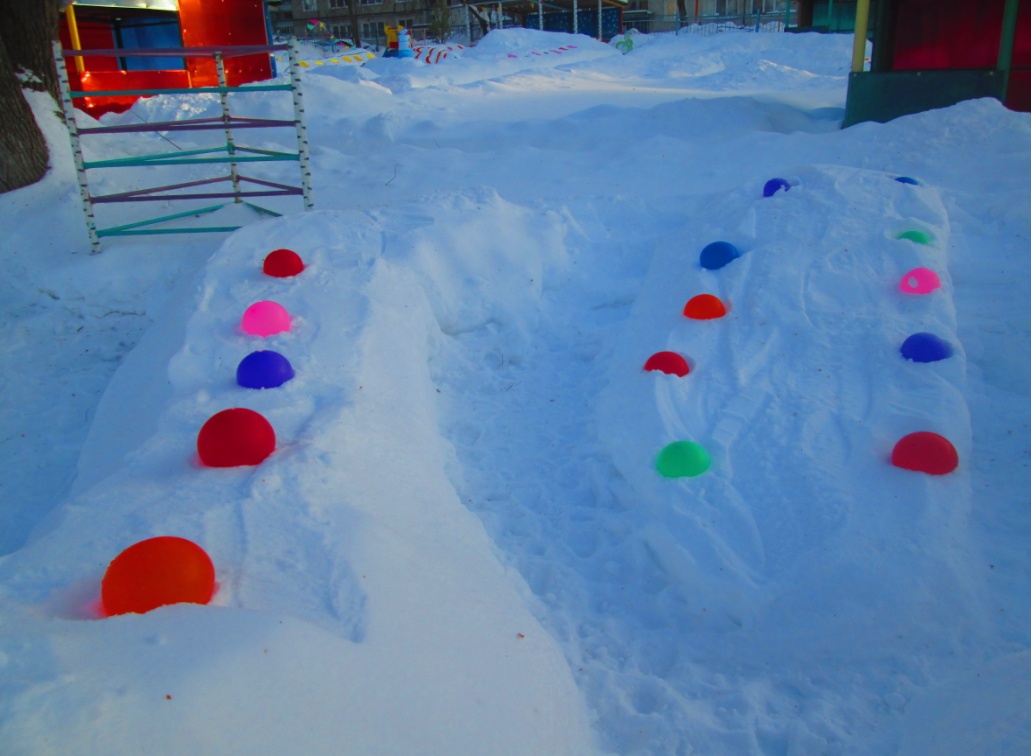 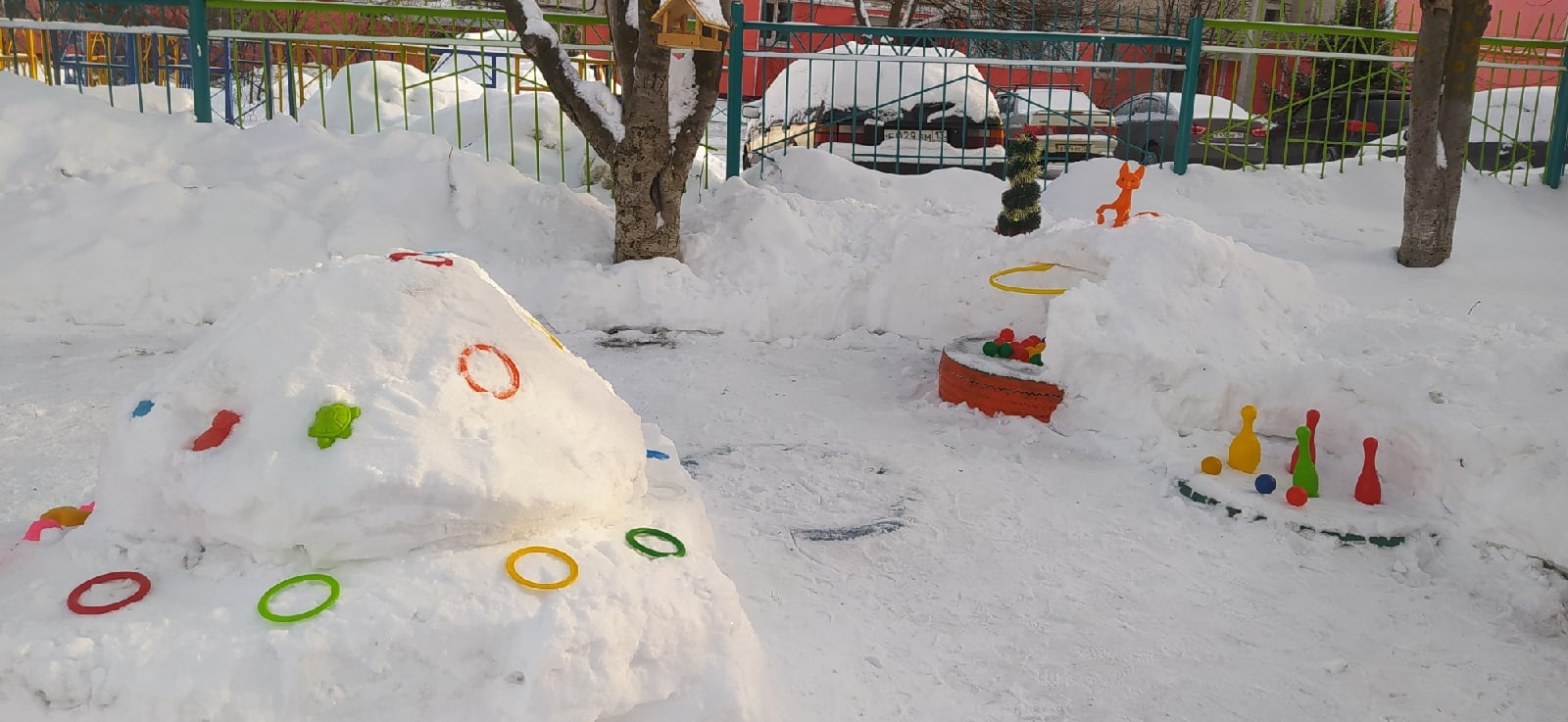 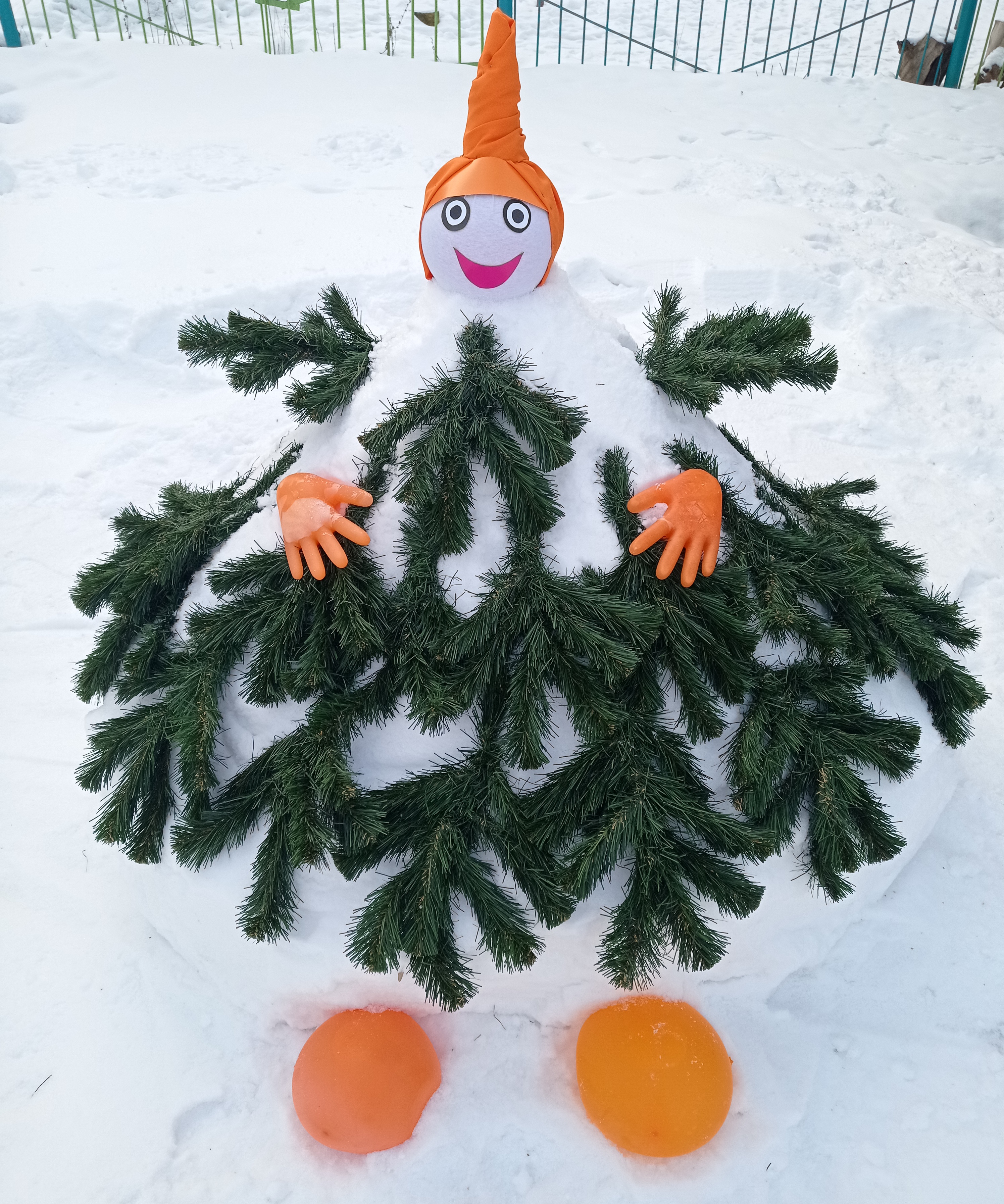 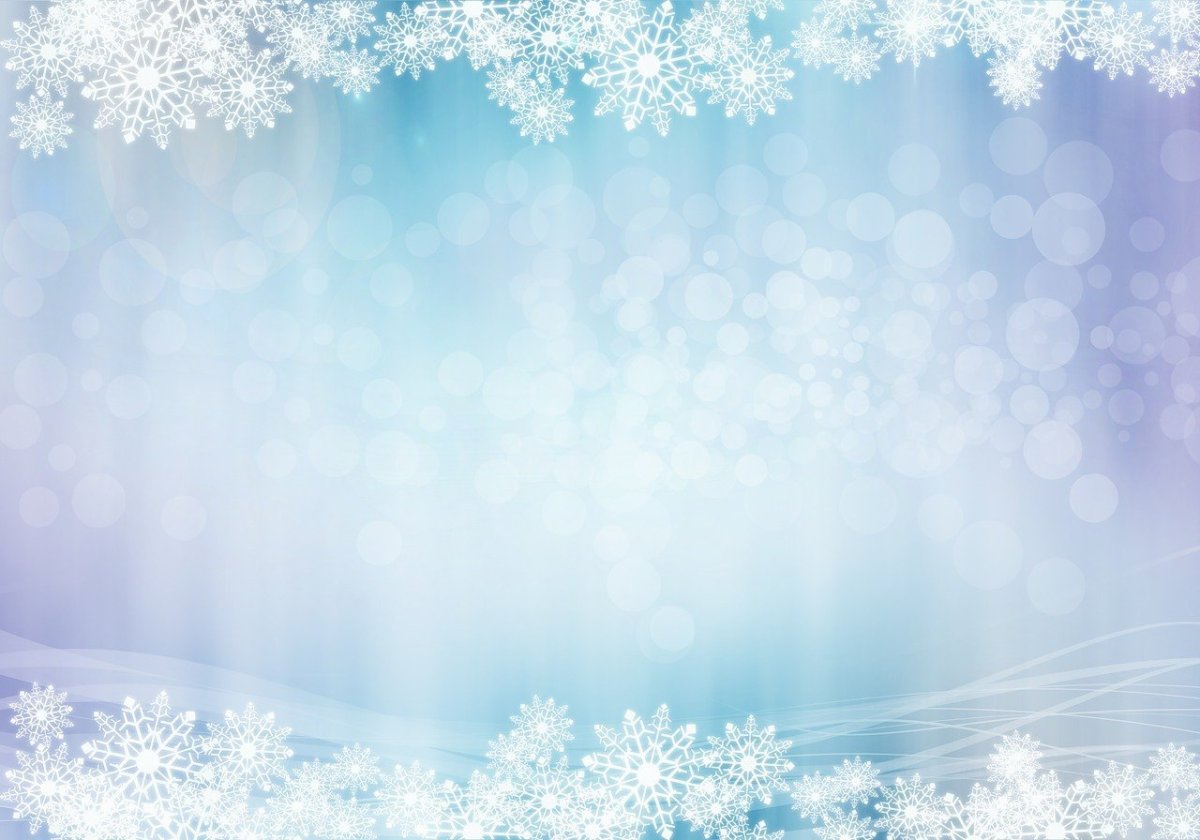 Площадка «Ёлочки»
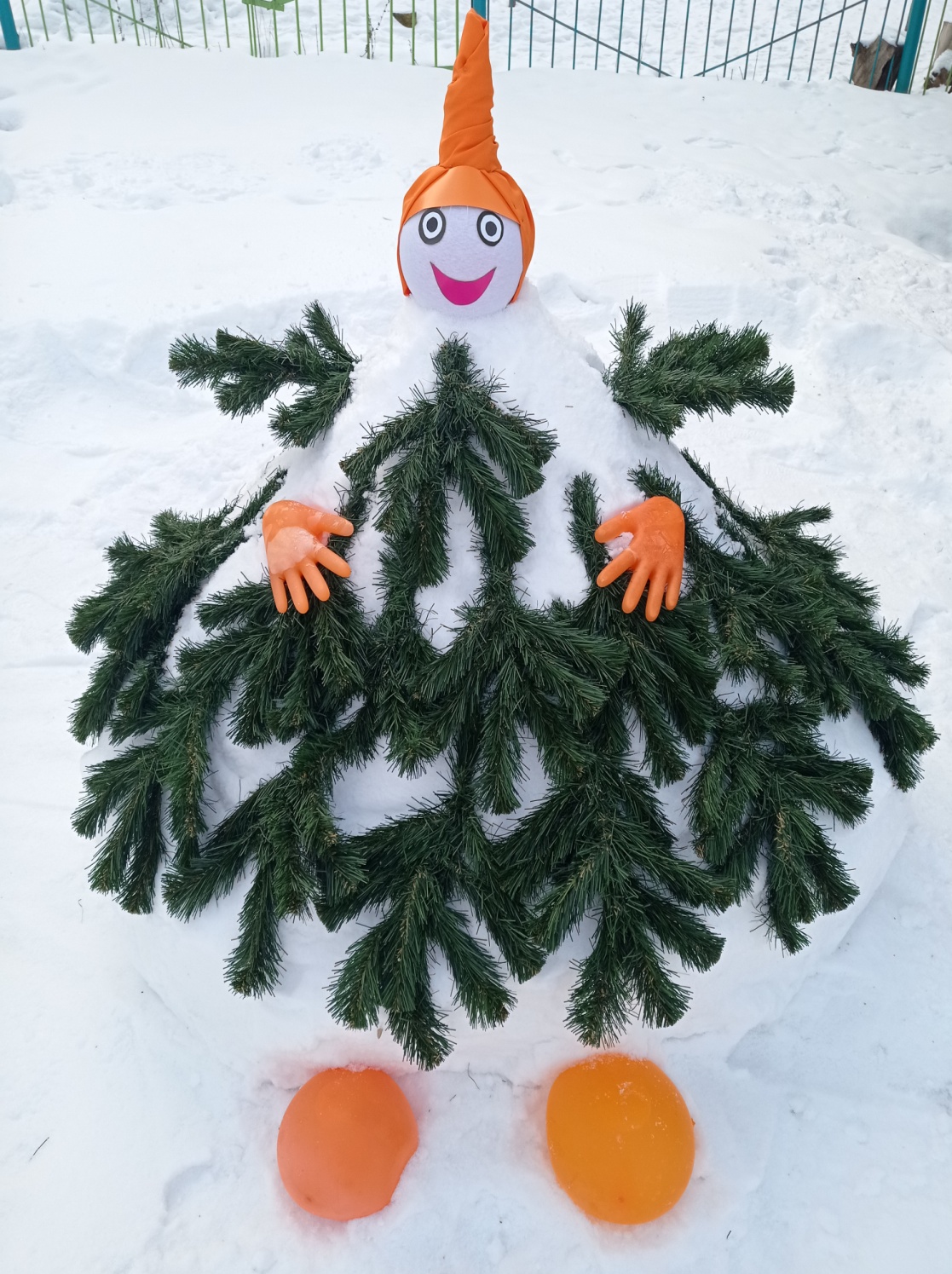 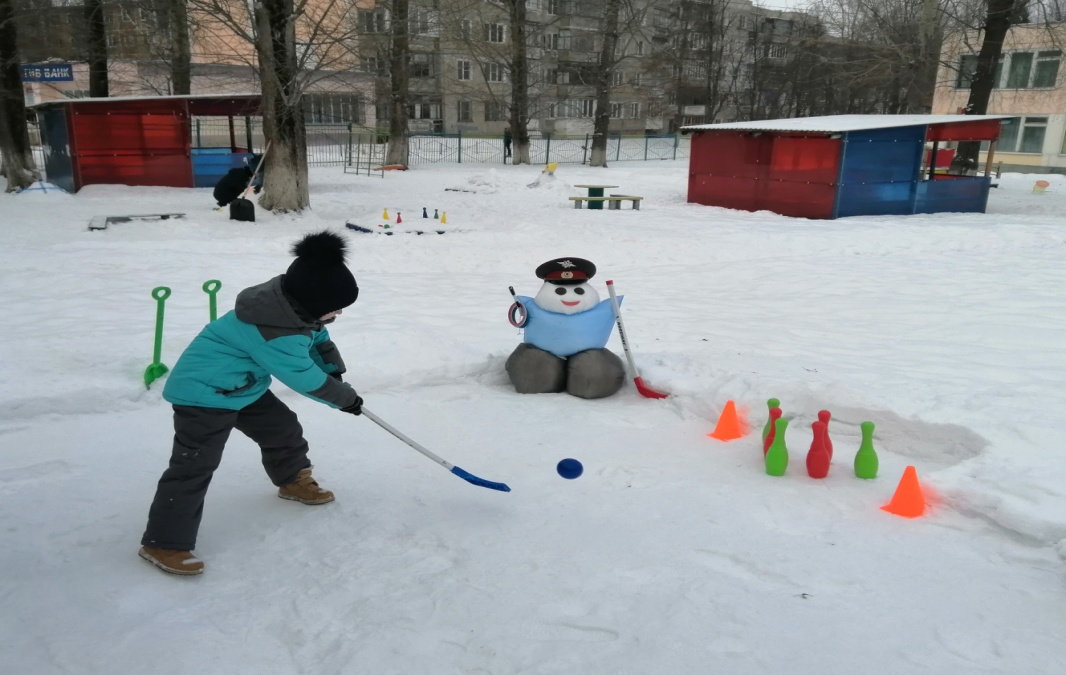 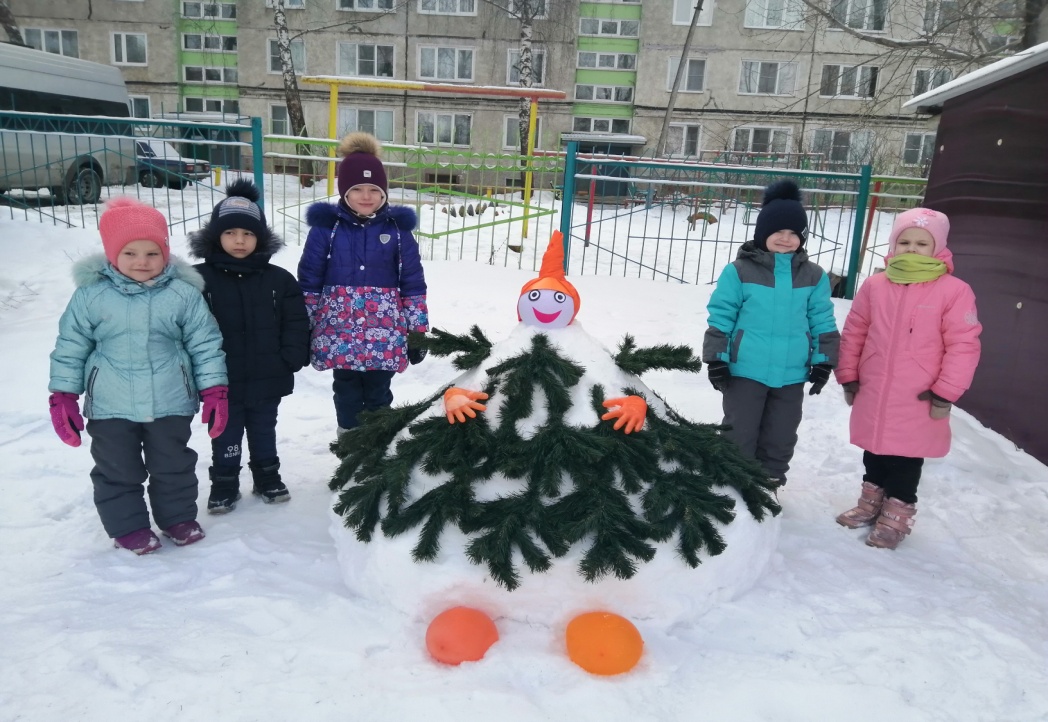 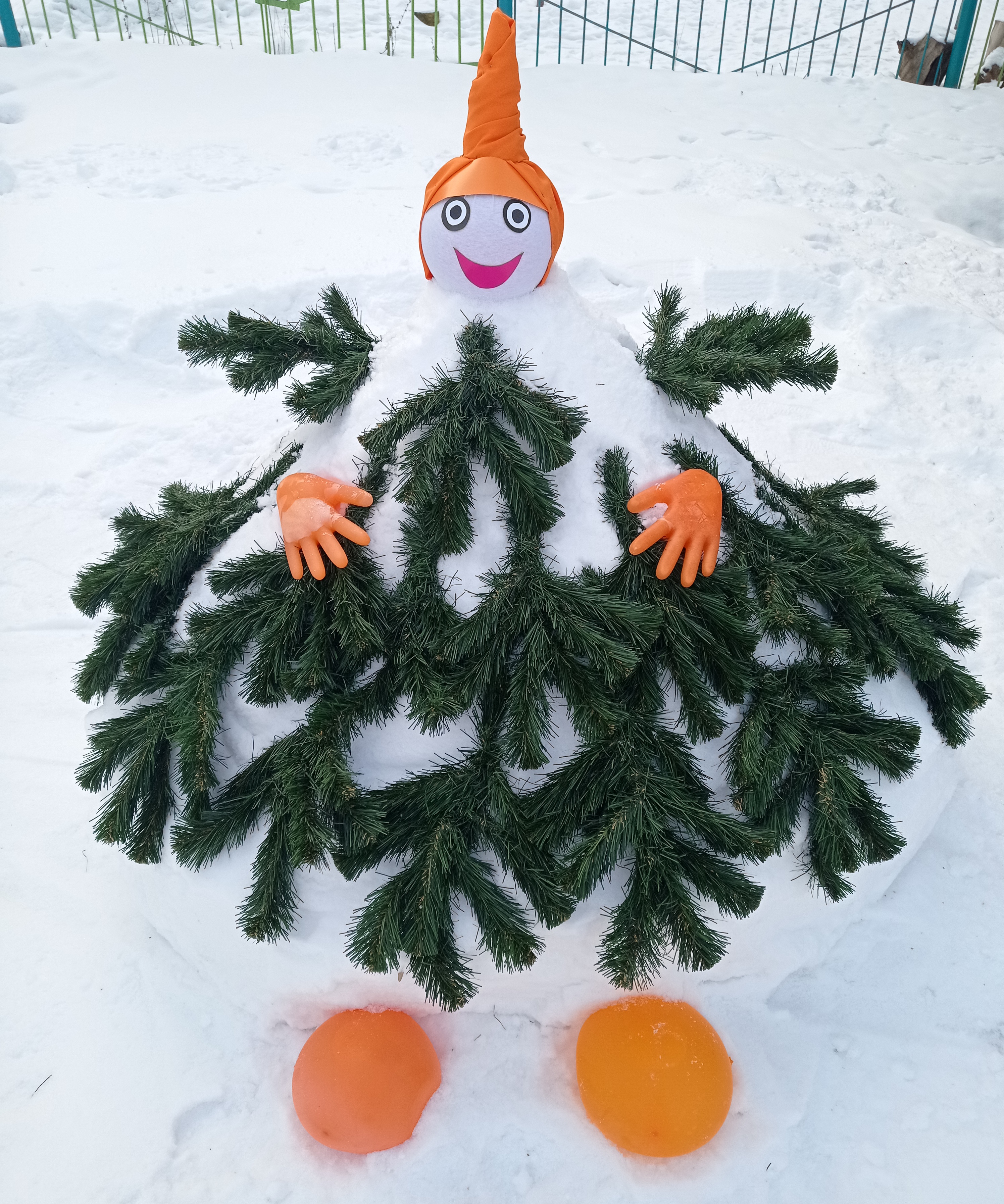 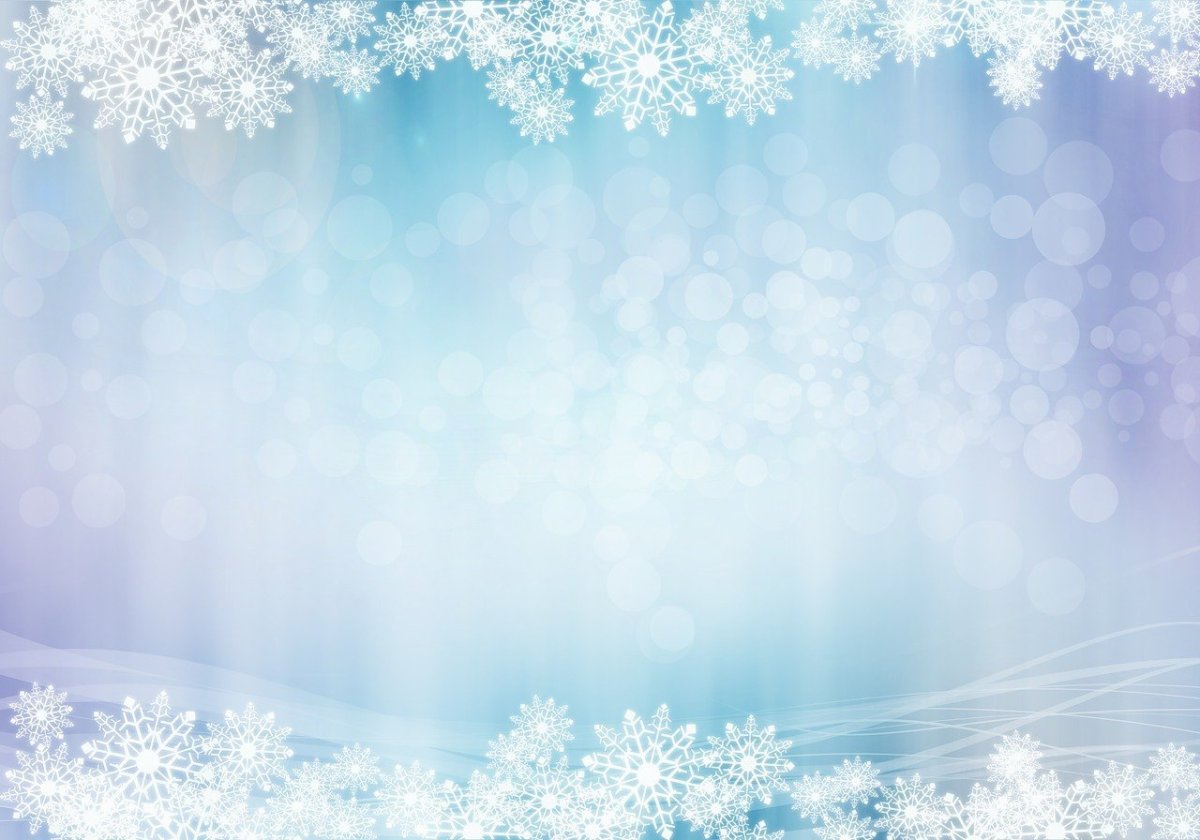 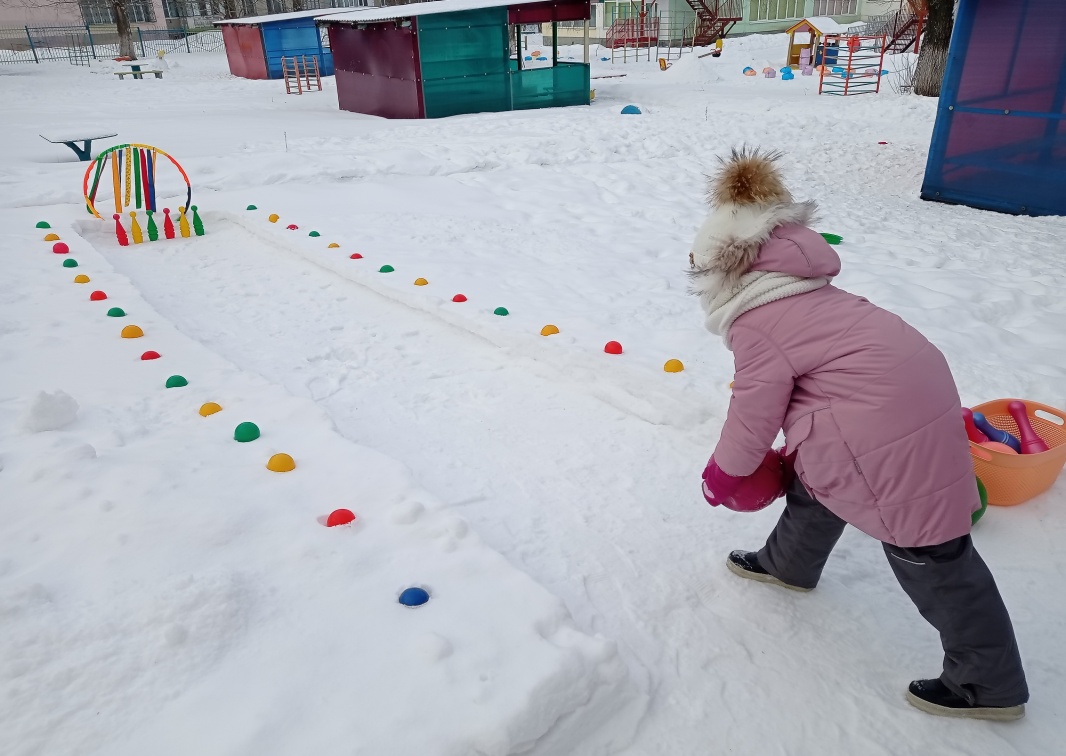 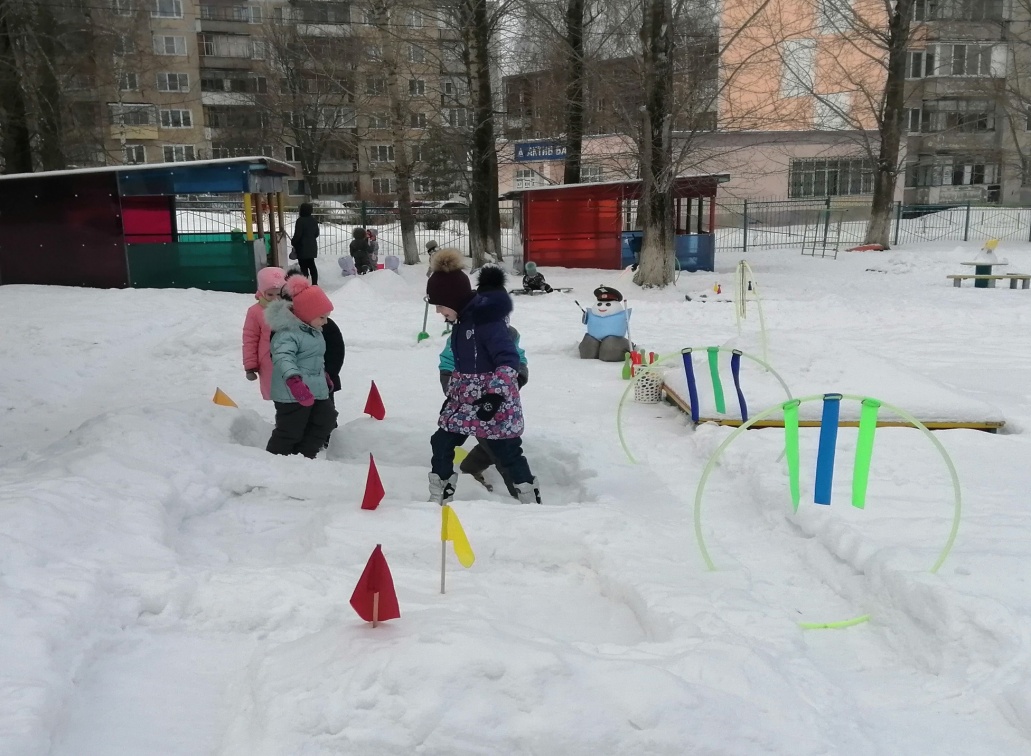 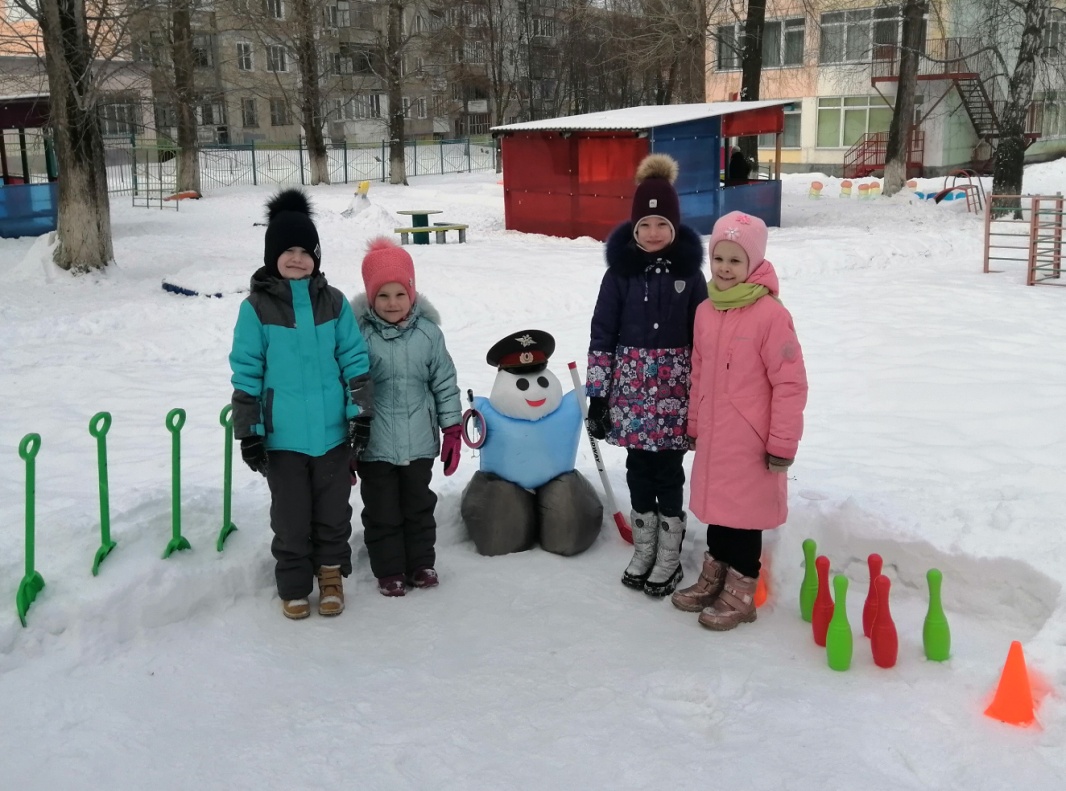 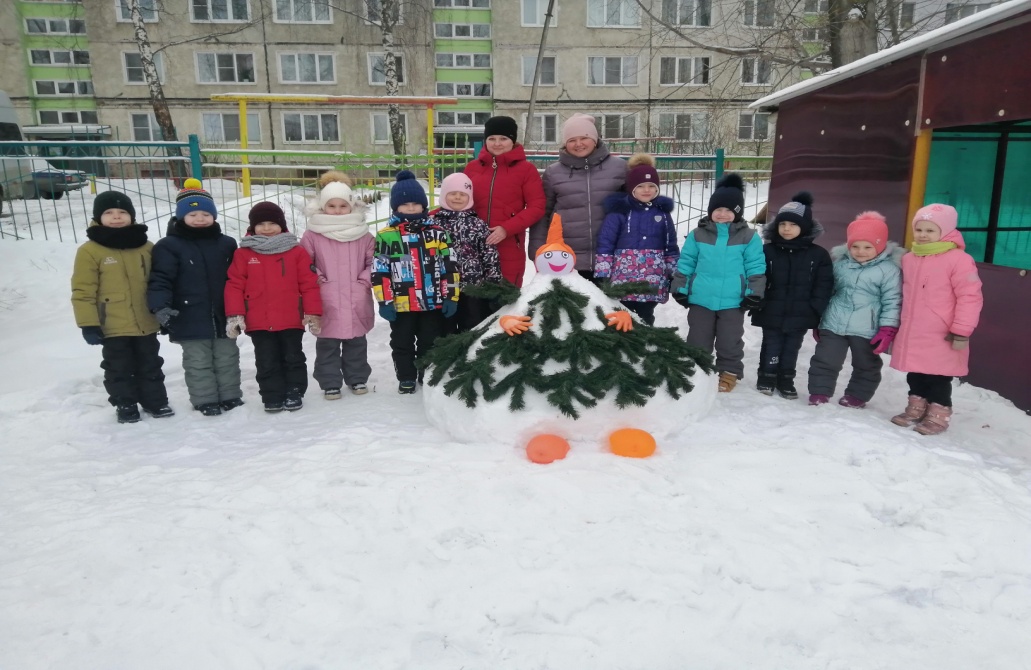 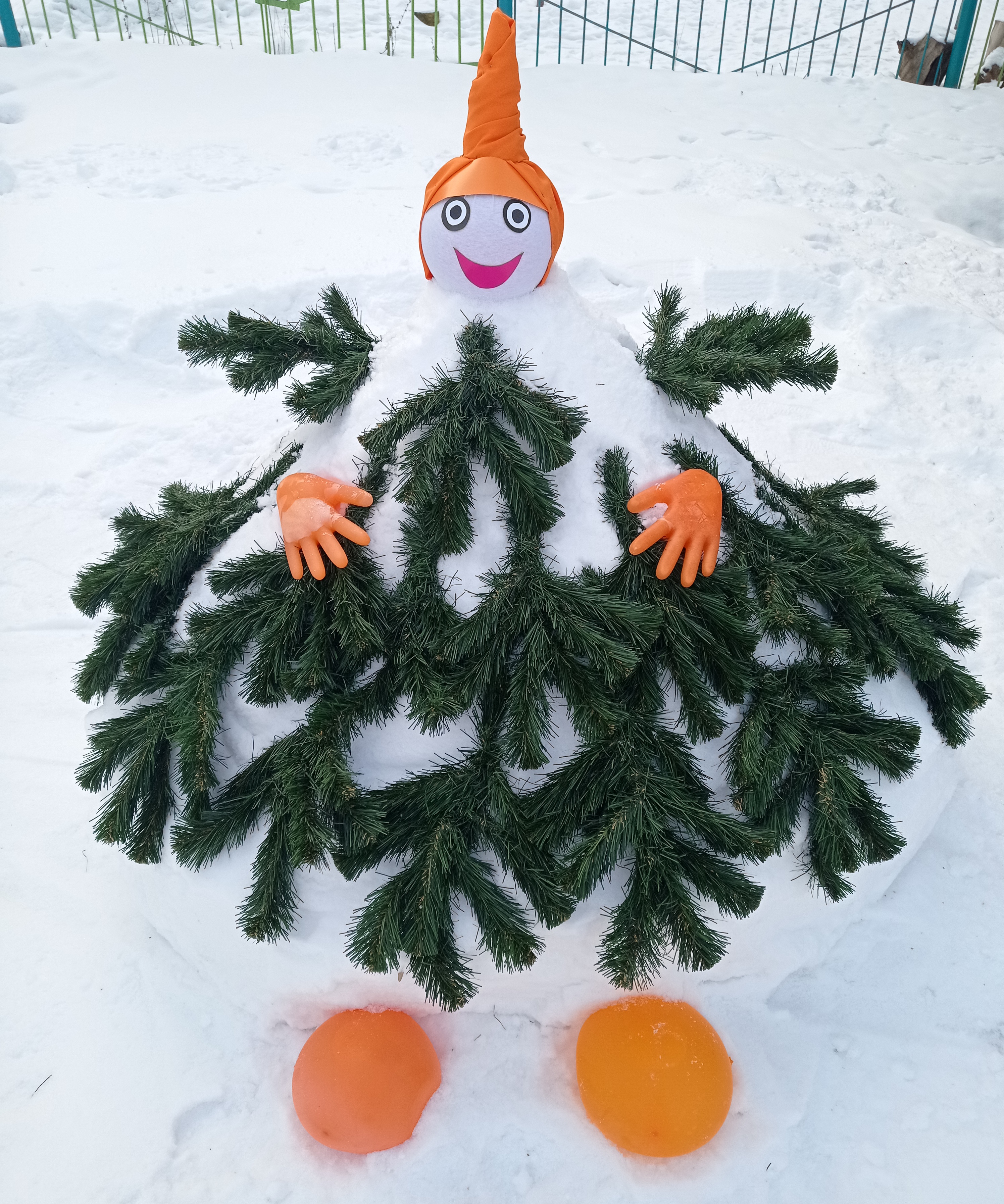 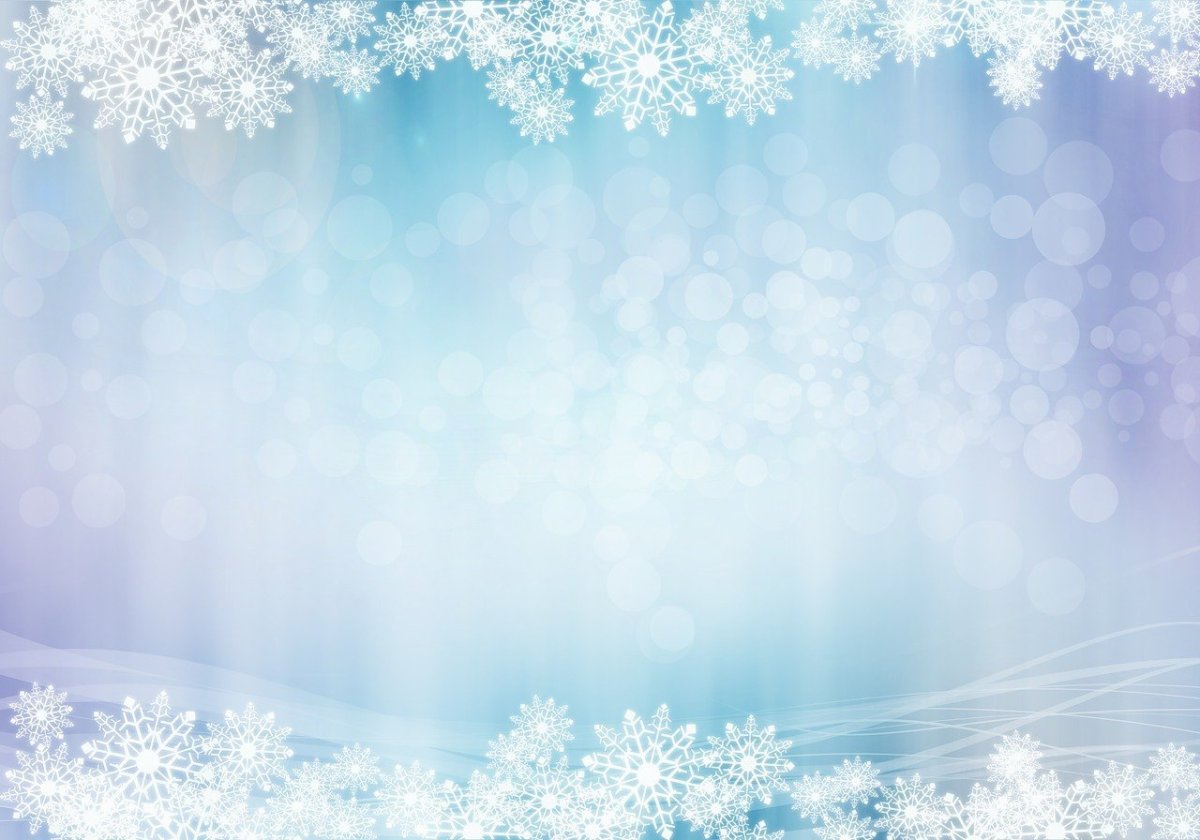 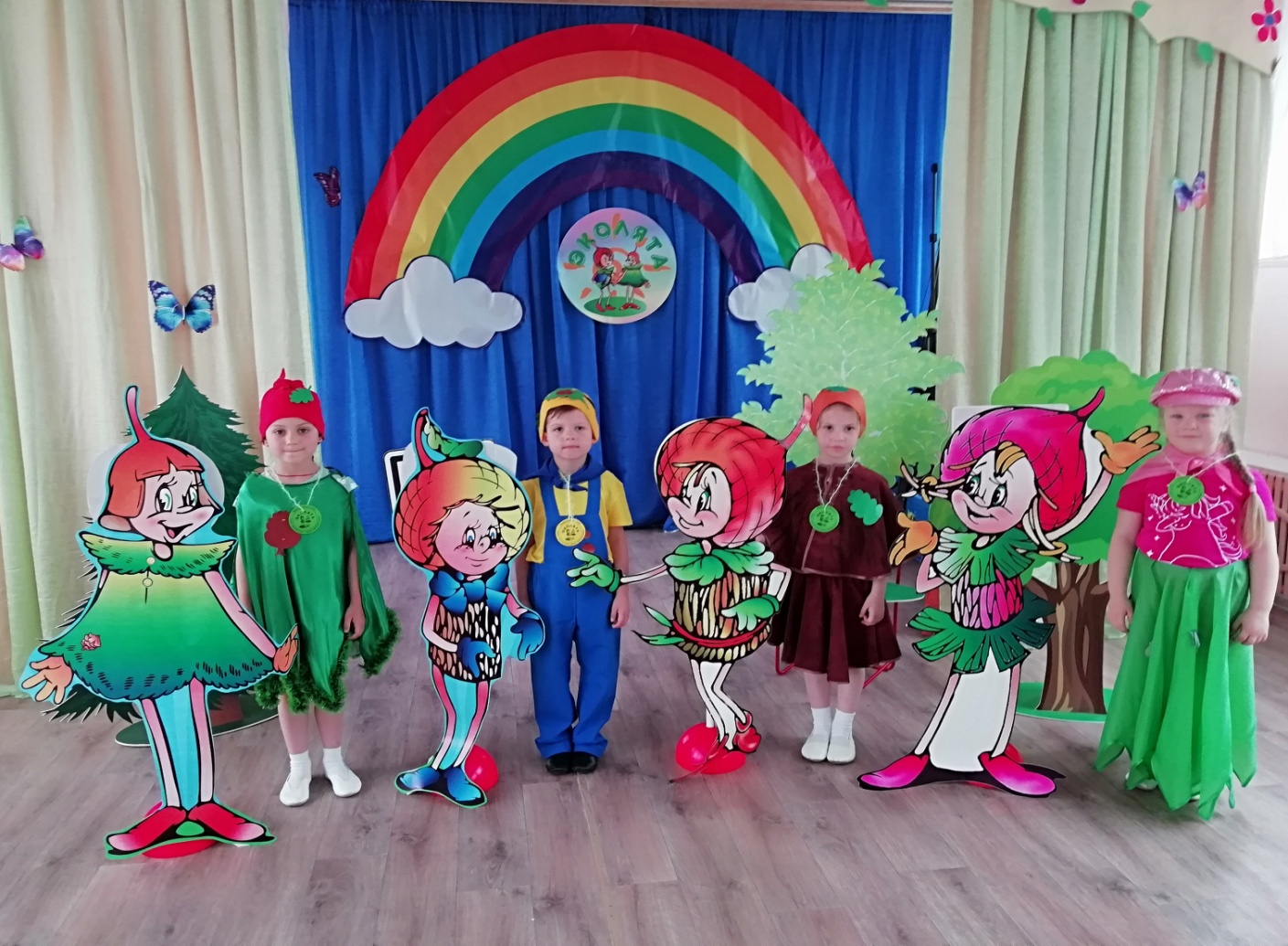 Спасибо за внимание!